Office of Education: Internship Final Presentation
Actuator Model of the Sample Transfer Arm in Mars Sample Return
Austin Kwon (347G-Affiliate)Jet Propulsion Laboratoryaustin.kwon@utexas.edu
Reviewed and determined not to contain CUI.The decision to implement Mars Sample Return will not be finalized until NASA’s completion of the National Environmental Policy Act (NEPA) process. This document is being made available for information purposes only.
Data Driven Actuator Model of the Sample Transfer Arm in Mars Sample Return
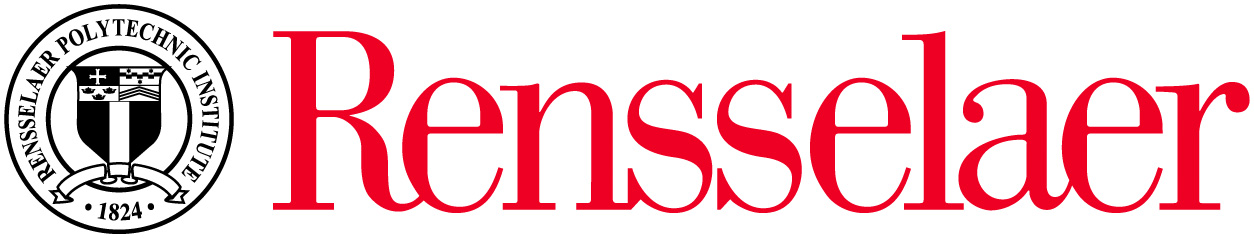 Brief Introduction
Bio
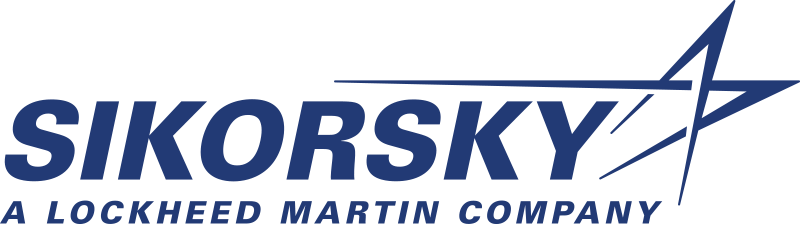 May 2024 BS graduate from Rensselaer Polytechnic Institute (RPI) in Troy, NY in Aerospace and Mechanical Engineering.

Previously at Sikorsky Aircraft for ground test engineering co-op.

Did research at RPI where I developed numerical tools to process experimental data and designed test hardware.
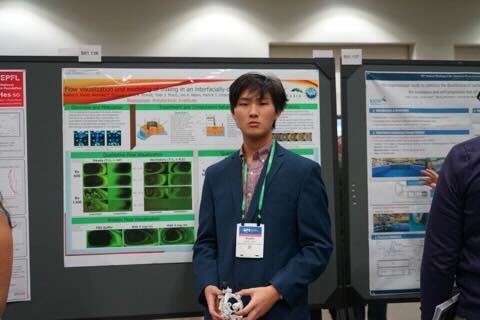 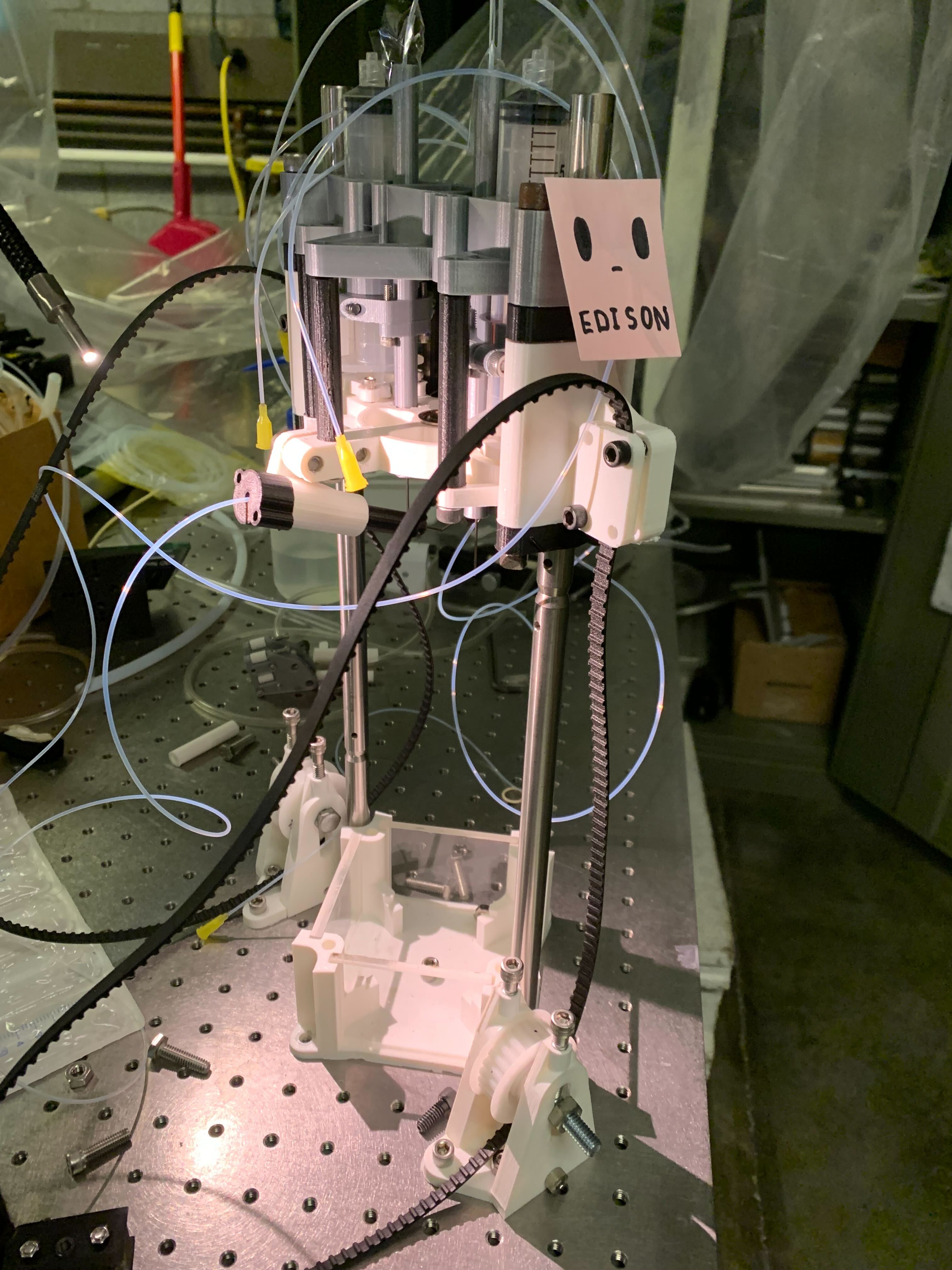 2/51
8/29/2024
Reviewed and determined not to contain CUI.
Perseverance Mars Rover:
Data Driven Actuator Model of the Sample Transfer Arm in Mars Sample Return
Project Background
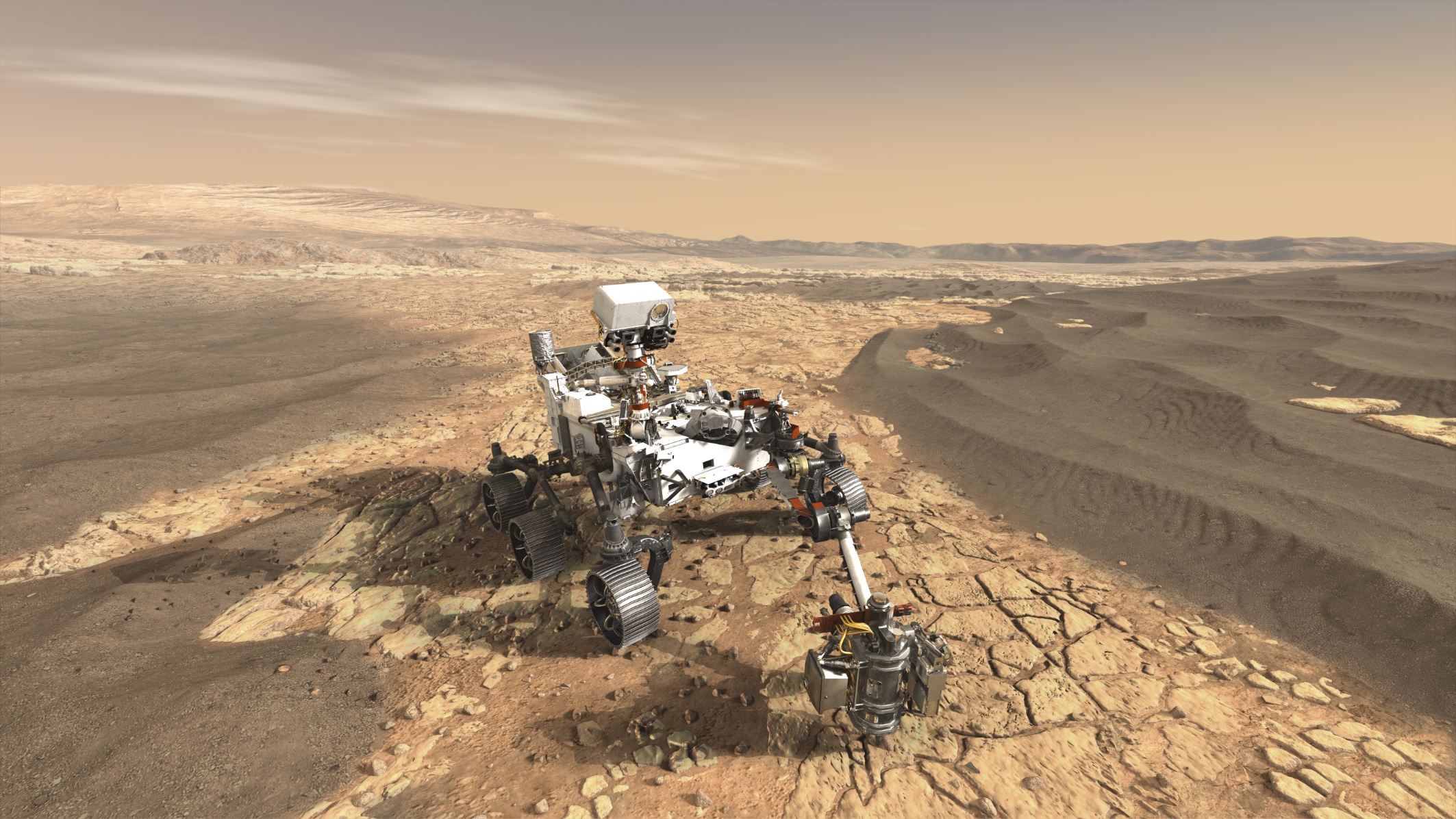 Introduction
JPL/NASA/ESA are planning to retrieve the mars regolith (dirt) samples that the Perseverance Rover has collected

The baseline Sample Retrieval Lander (SRL) has 7 degree of freedom (DOF) Sample Transfer Arm (STA) that retrieves Mars sample tubes (including potential evidence of biosignatures).

STA would use BLDC (brushless DC) motor actuators (red arrows).
Rendition of MSL STA and STA Actuators:
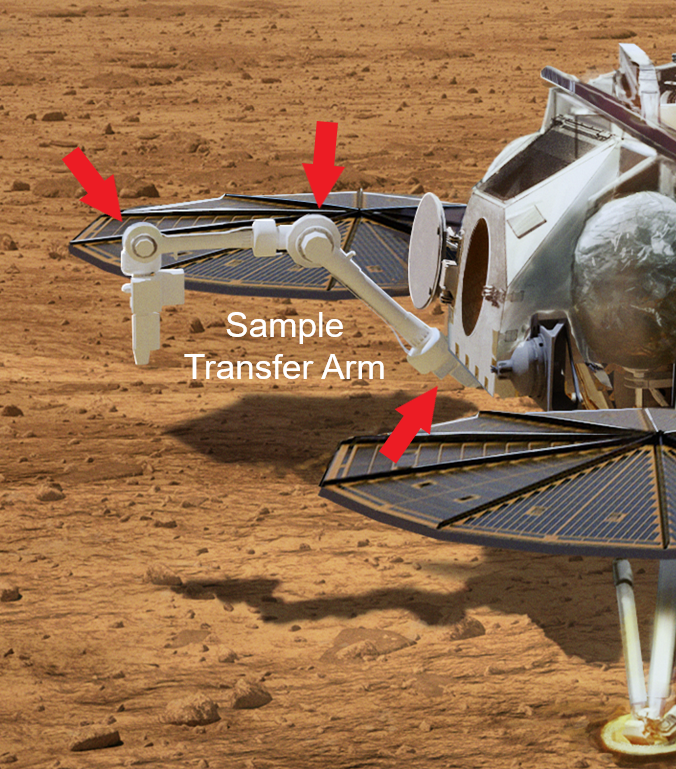 3/51
8/29/2024
Reviewed and determined not to contain CUI.
Data Driven Actuator Model of the Sample Transfer Arm in Mars Sample Return
Project Background [cont. 1]
Introduction
STA needs to insert mars regolith sample tubes.

Uses force control algorithm (FCA) to delicately insert tube into the MAV tube bay.

FCA requires accurate actuator models to successfully implement
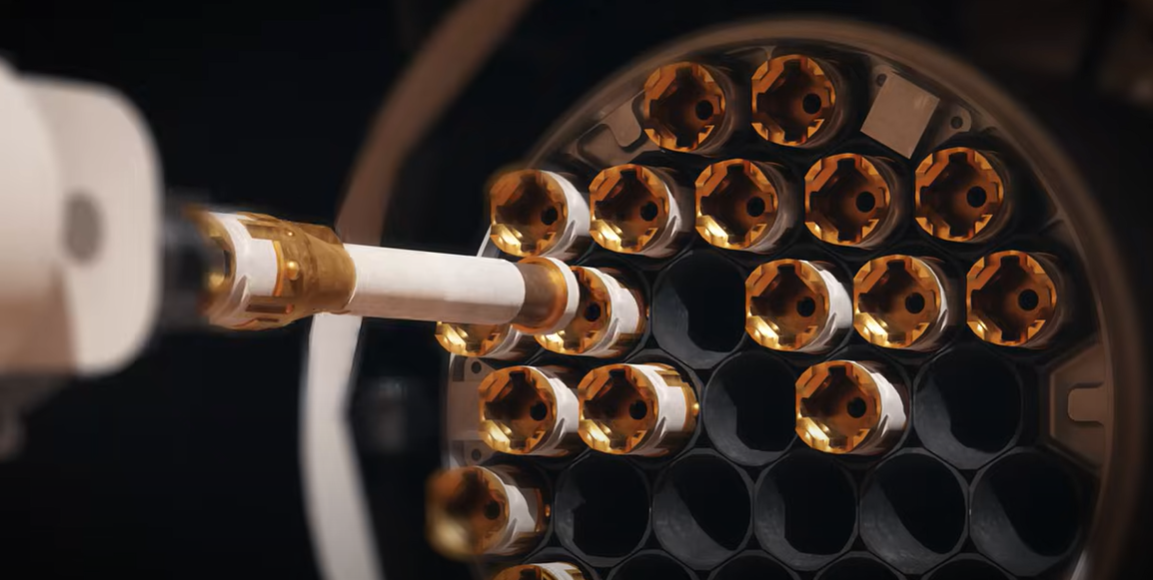 STA End Effector
Sample tube
MAV tube bay
4/51
8/29/2024
Reviewed and determined not to contain CUI.
Data Driven Actuator Model of the Sample Transfer Arm in Mars Sample Return
STA Actuator Types
Introduction
STA uses three motor families (F1, F2, and F3)

Three types of motors need to be modeled and an accurate low-level simulation model is necessary to understand behavior of STA arm
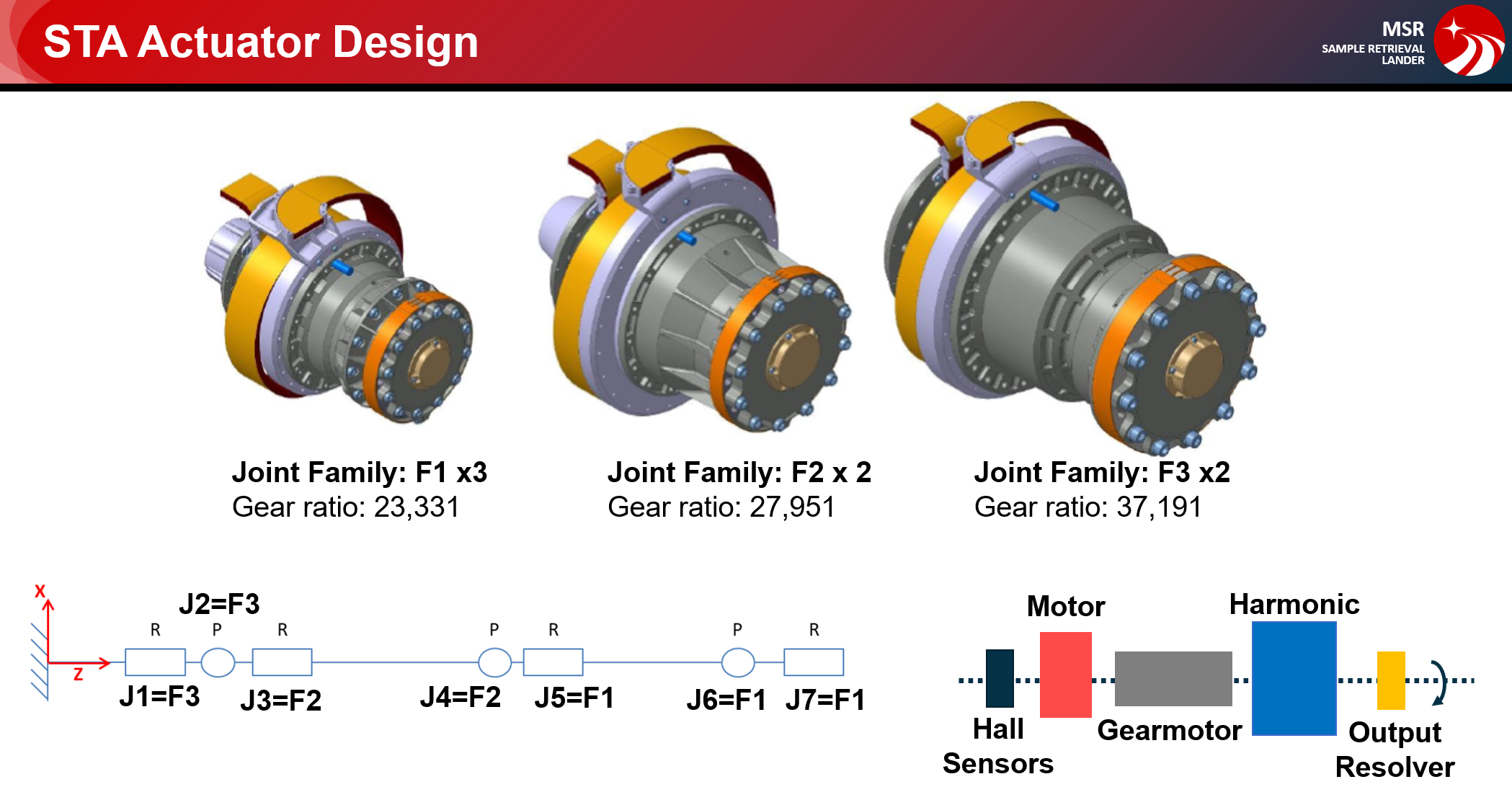 5/51
8/29/2024
Reviewed and determined not to contain CUI.
Data Driven Actuator Model of the Sample Transfer Arm in Mars Sample Return
Internship Objectives
Introduction
Artist’s Concept
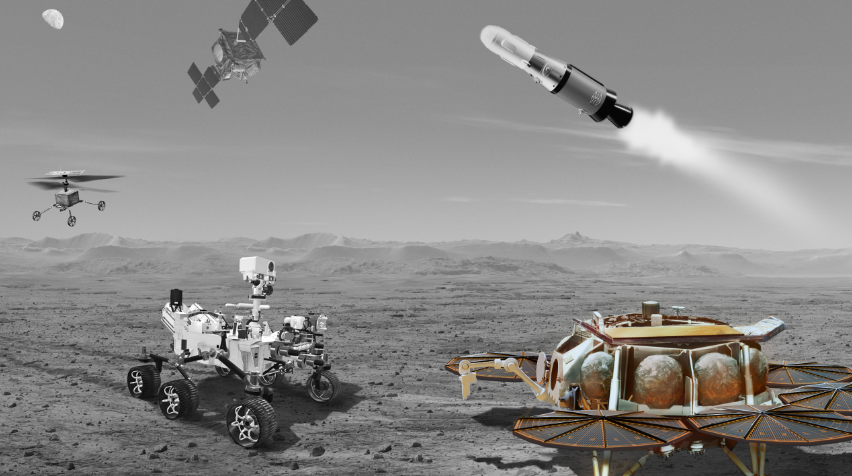 Develop numerical tools and process experimental data in support of validating and improving Simulink actuator model
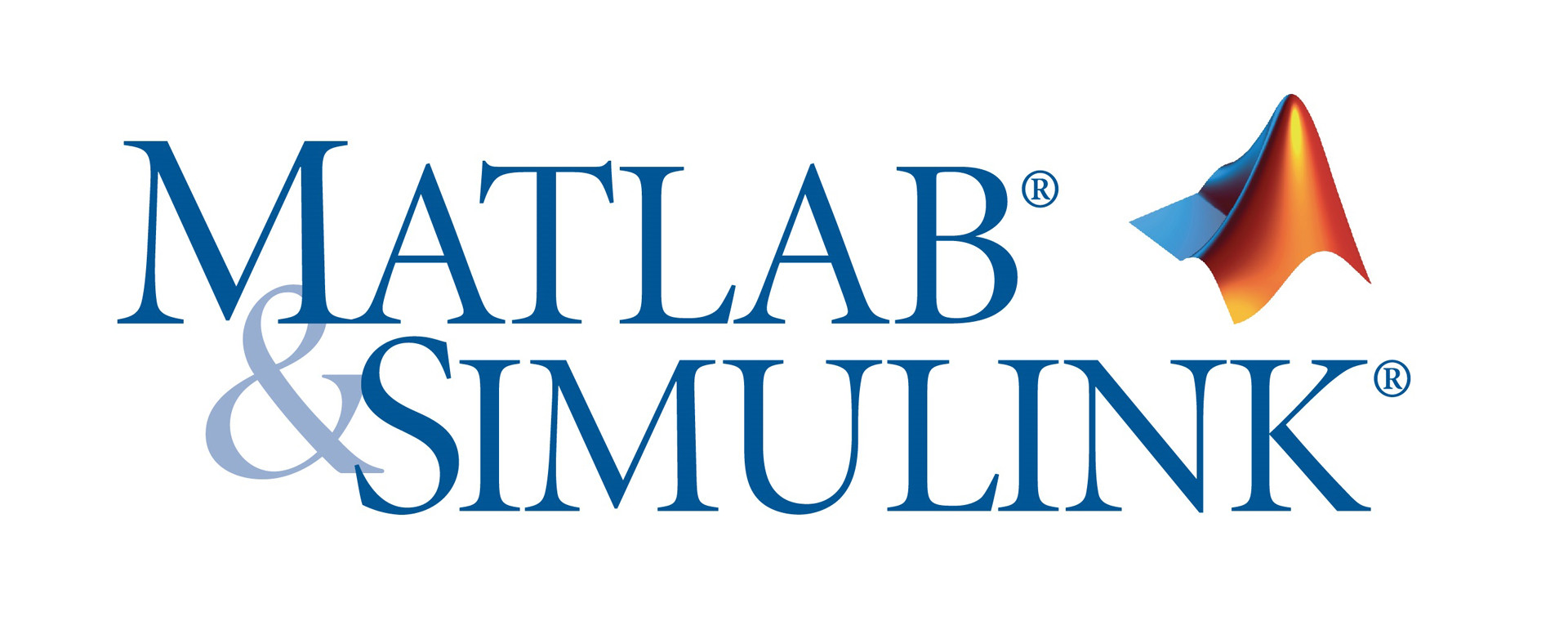 6/51
8/29/2024
Reviewed and determined not to contain CUI.
[Speaker Notes: Picture of STA and point to joints 
Maybe bio abt myself
System that is modeled and why – after: short contents page (list of contributions) or table of contents (of technical content)]
Data Driven Actuator Model of the Sample Transfer Arm in Mars Sample Return
Presentation Overview
Table of Technical Contents
1) 	Motor control law
	1.a) Simplified control law
2) 	Simulink model enhancement	2.a) Backlash implementation	2.b) Phantom torque
3)	Supplemental numerical tools	3.a) HDF5 data extraction	3.b) Test data as simulation input	3.c) Numerically determining frequency response (bode plots)4) 	Motor model validation
7/51
8/29/2024
Reviewed and determined not to contain CUI.
Data Driven Actuator Model of the Sample Transfer Arm in Mars Sample Return
Simplified Control Law
Simulink Modeling
Cascading control (position P-control and velocity PI-control)
I documented breakdown of control law for educational purposes
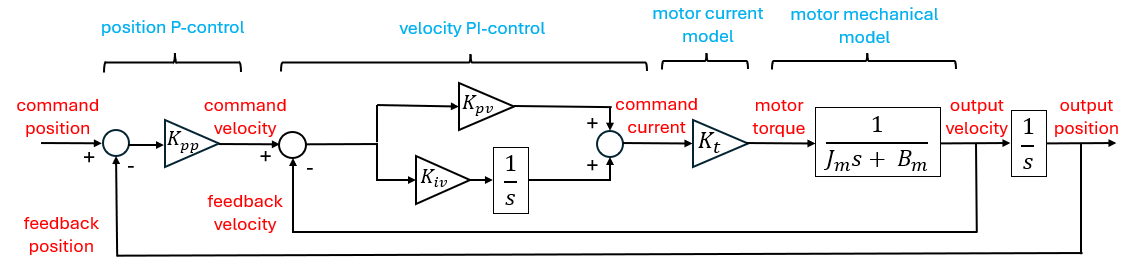 8/51
8/29/2024
Reviewed and determined not to contain CUI.
[Speaker Notes: Sample tube inserton force control during insertion output of force control is motor torque setpoint
What robotic arm is (7 dof arm)
Different actuator sizes (different parameters)
Why care abt backlash
Screenshot of actuators]
Data Driven Actuator Model of the Sample Transfer Arm in Mars Sample Return
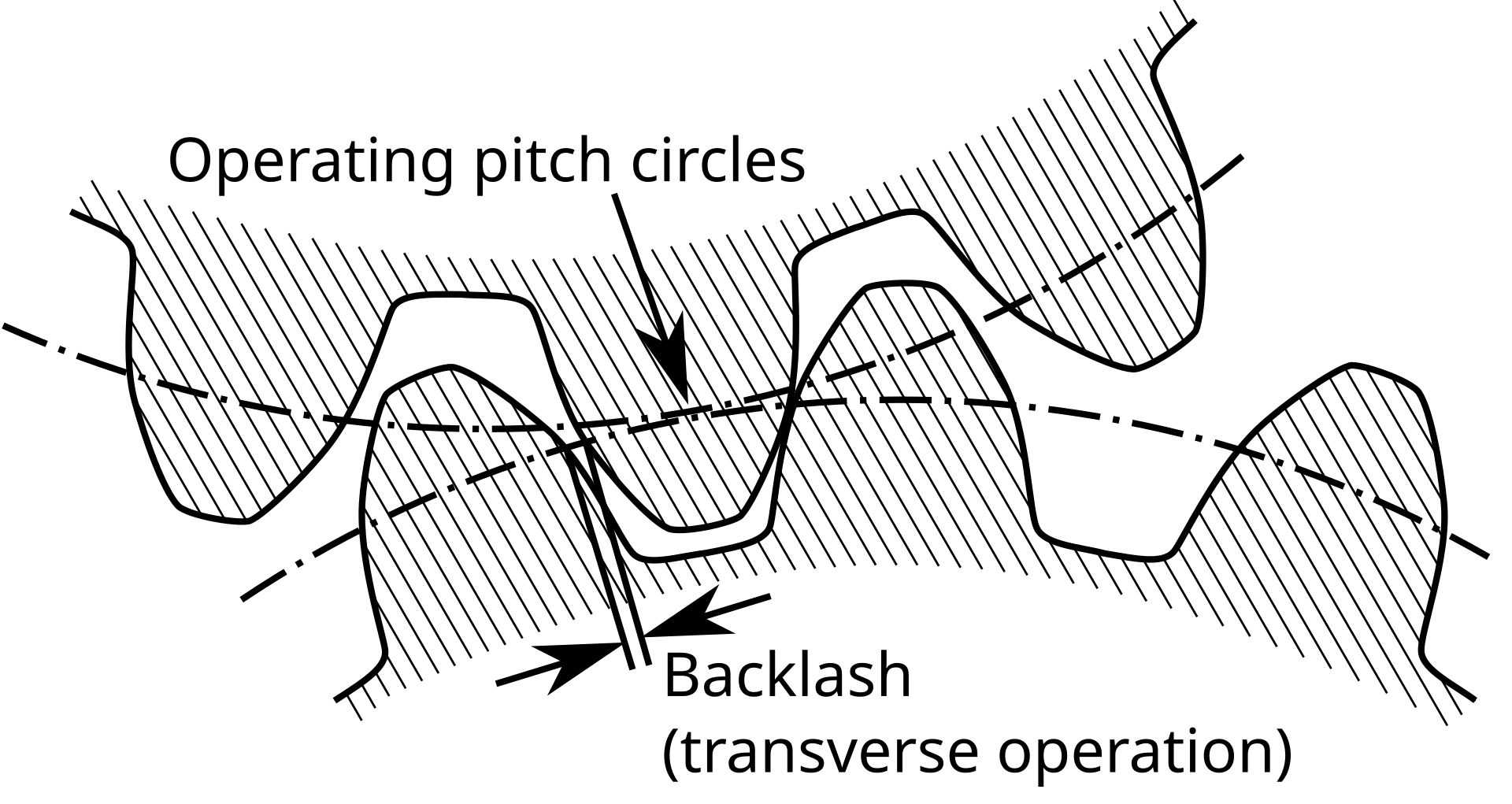 Gear Backlash
Backlash and its importance
Gear backlash is the angular play (also called “slop”) between two meshing gears.

Backlash is necessary to have a power-efficient geartrain.
STA actuator uses a planetary gearbox which introduces backlash.
Backlash introduces nonlinear behavior that must be accounted for in simulation to capture real behavior of actuators.
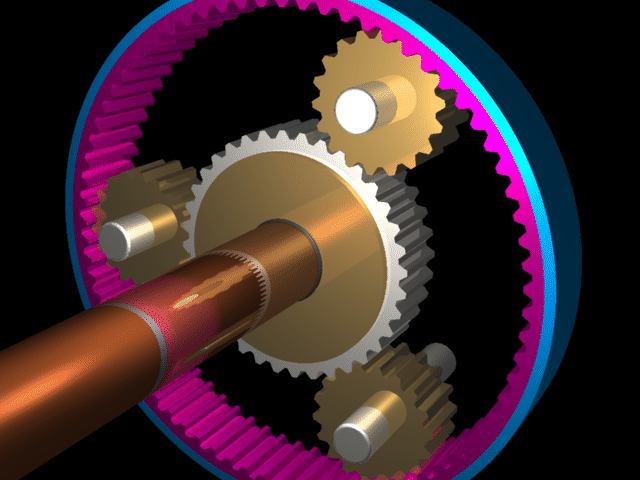 9/51
8/29/2024
Reviewed and determined not to contain CUI.
Data Driven Actuator Model of the Sample Transfer Arm in Mars Sample Return
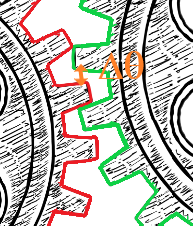 Without Backlash
Simulink Modeling (Shields)
10/51
8/29/2024
Reviewed and determined not to contain CUI.
Data Driven Actuator Model of the Sample Transfer Arm in Mars Sample Return
Simulink Block Diagram Without Backlash
Simulink Modeling (Shields)
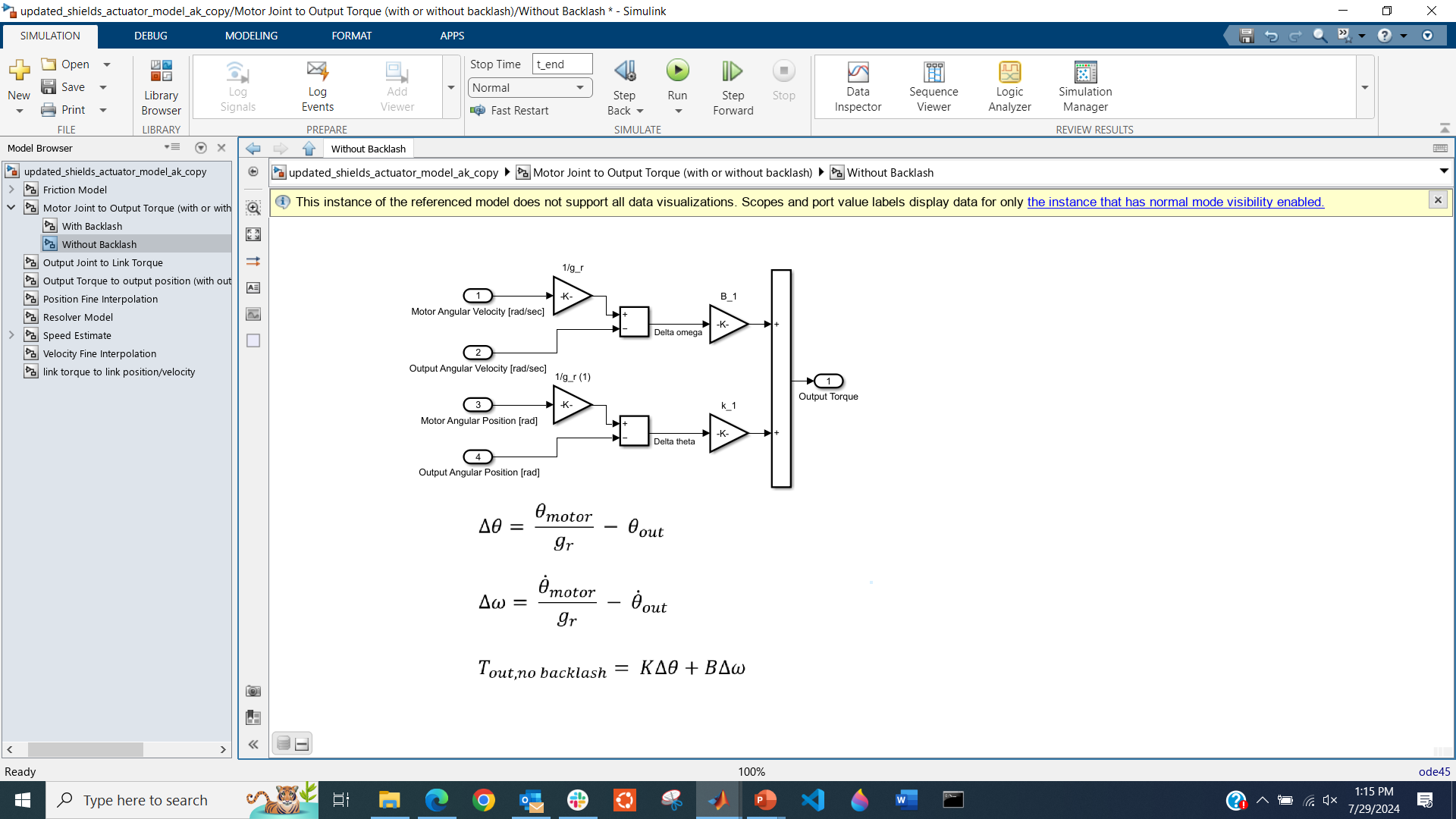 11/51
8/29/2024
Reviewed and determined not to contain CUI.
Data Driven Actuator Model of the Sample Transfer Arm in Mars Sample Return
Leonardo Robotics Backlash Equation
Simulink Modeling
Q is a band-stop filter approximation:
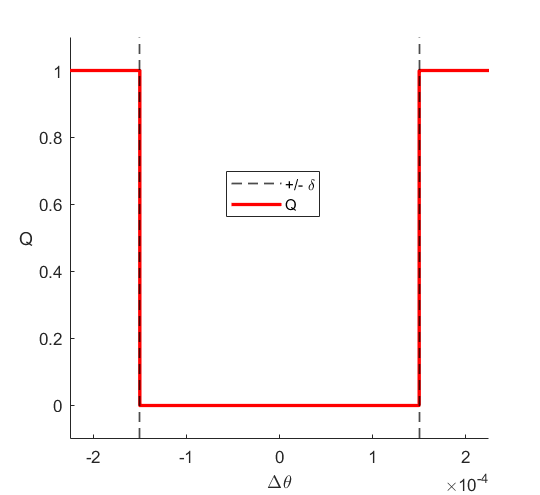 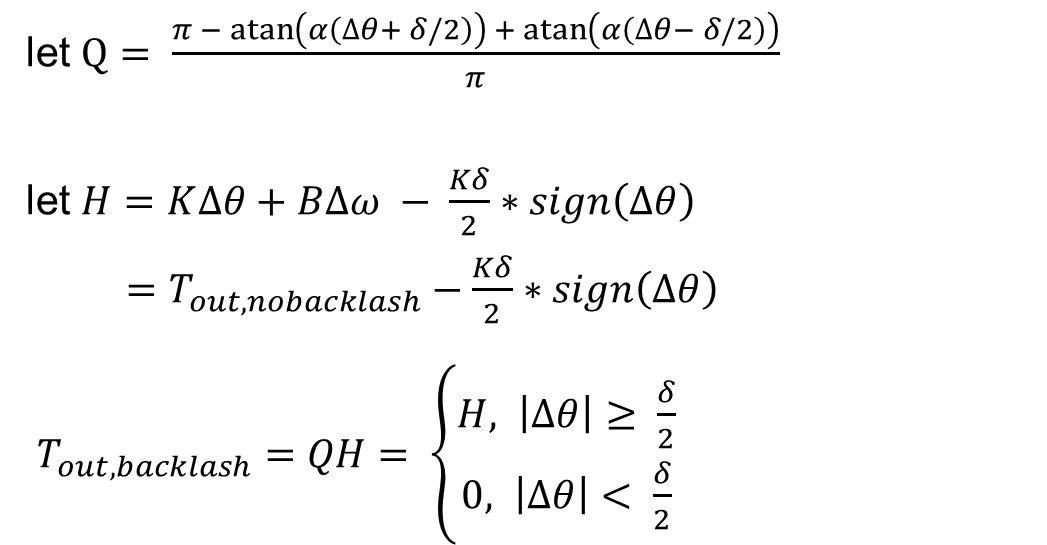 Q
12/51
8/29/2024
Reviewed and determined not to contain CUI.
Data Driven Actuator Model of the Sample Transfer Arm in Mars Sample Return
Simulink Block Diagram With Backlash
Simulink Modeling (Shields)
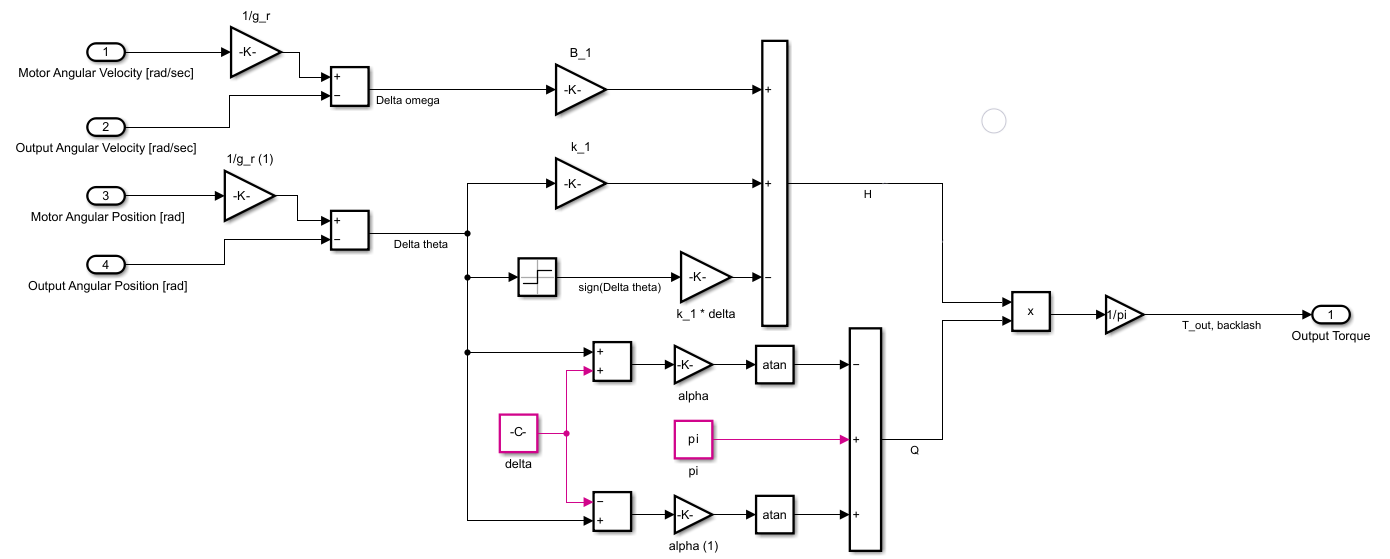 13/51
8/29/2024
Reviewed and determined not to contain CUI.
Data Driven Actuator Model of the Sample Transfer Arm in Mars Sample Return
Phantom Torque
Simulink Modeling (Shields)
Output shaft angular velocity would steeply change when the motor and output gears are not meshing (no torque transmitted).
engaged
disengaged
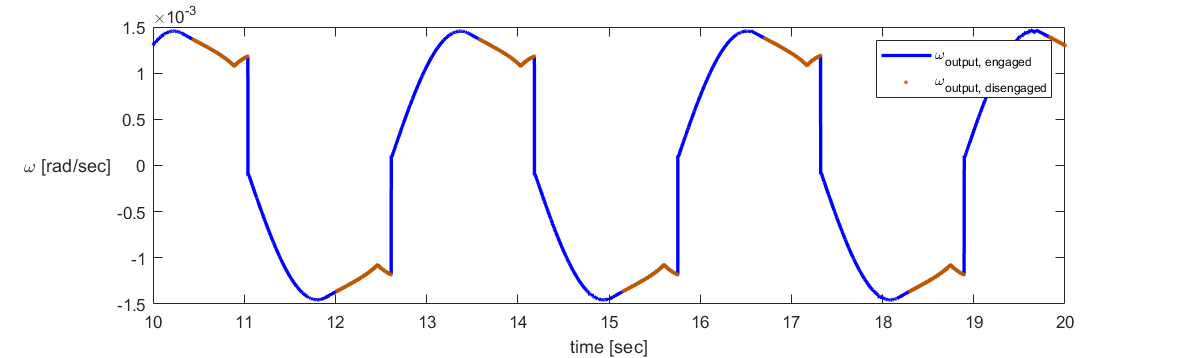 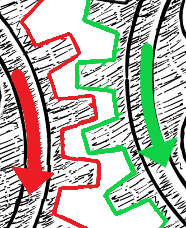 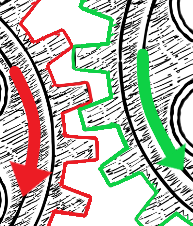 driving | driven gear
14/51
8/29/2024
Reviewed and determined not to contain CUI.
Data Driven Actuator Model of the Sample Transfer Arm in Mars Sample Return
Phantom Torque [cont. 1]
Simulink Modeling (Shields)
Discovered that Q-function is causing this artifact.
Likely reason is that “gray zone” between Q = 0     1 transition of Q-function effects the velocity of output shaft
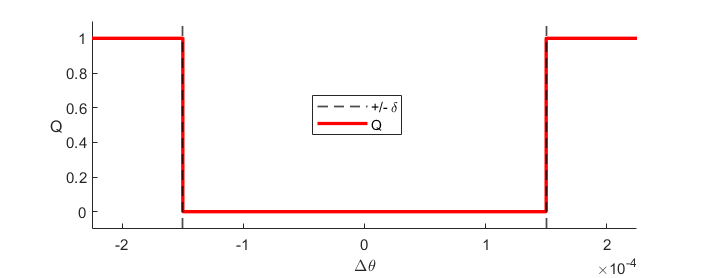 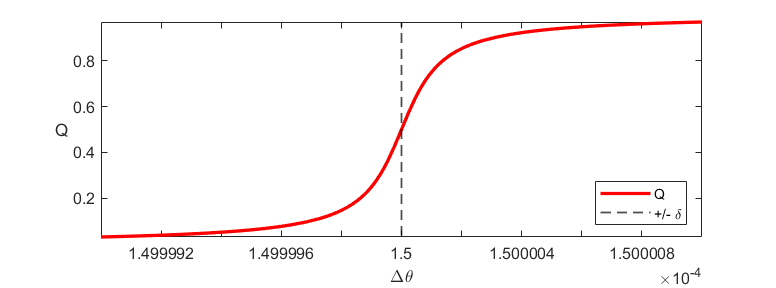 Gray zone:
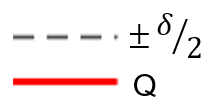 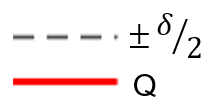 15/51
8/29/2024
Reviewed and determined not to contain CUI.
[Speaker Notes: Other alternatives]
Data Driven Actuator Model of the Sample Transfer Arm in Mars Sample Return
Phantom Torque [cont. 2]
Simulink Model (Shields)
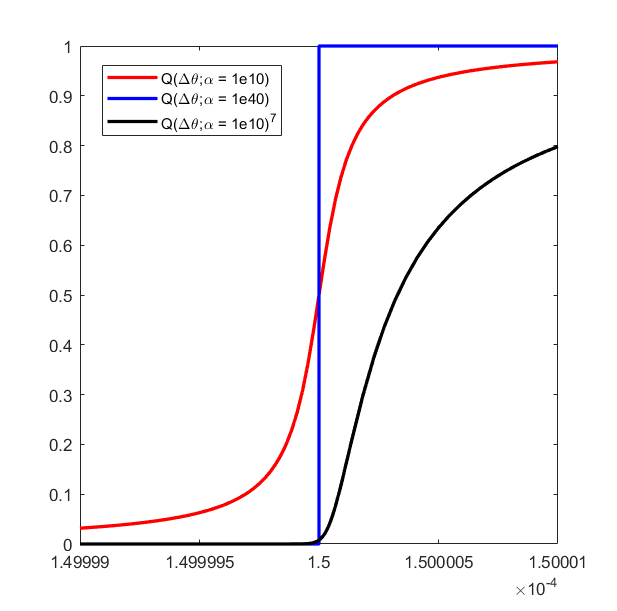 16/51
8/29/2024
Reviewed and determined not to contain CUI.
Data Driven Actuator Model of the Sample Transfer Arm in Mars Sample Return
Phantom Torque [cont. 3]
Non-feasible Potential Solutions
Simulink Bandstop Filter block will be removedhttps://www.mathworks.com/help/dsp/ref/bandstopfilter.html:



MATLAB function block with an if statement takes long time to run simulation:
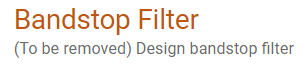 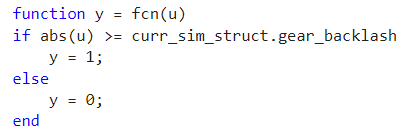 17/51
8/29/2024
Reviewed and determined not to contain CUI.
Data Driven Actuator Model of the Sample Transfer Arm in Mars Sample Return
Phantom Torque [cont. 4]
Simulink Modeling (Shields)
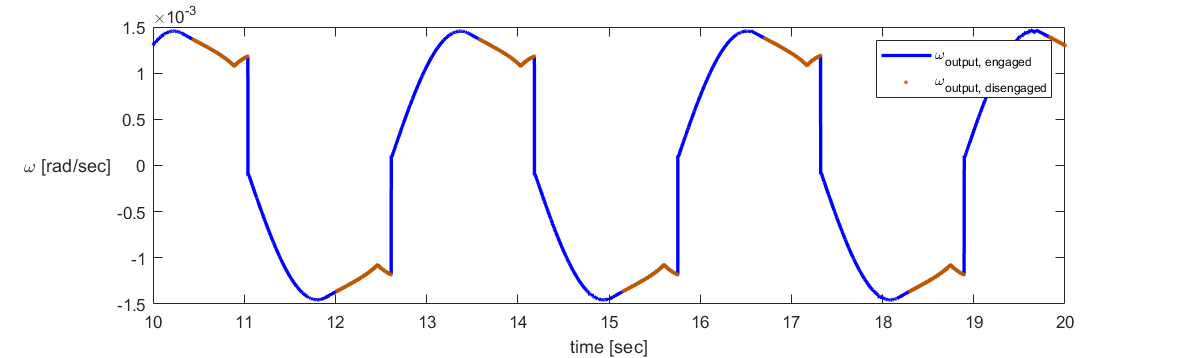 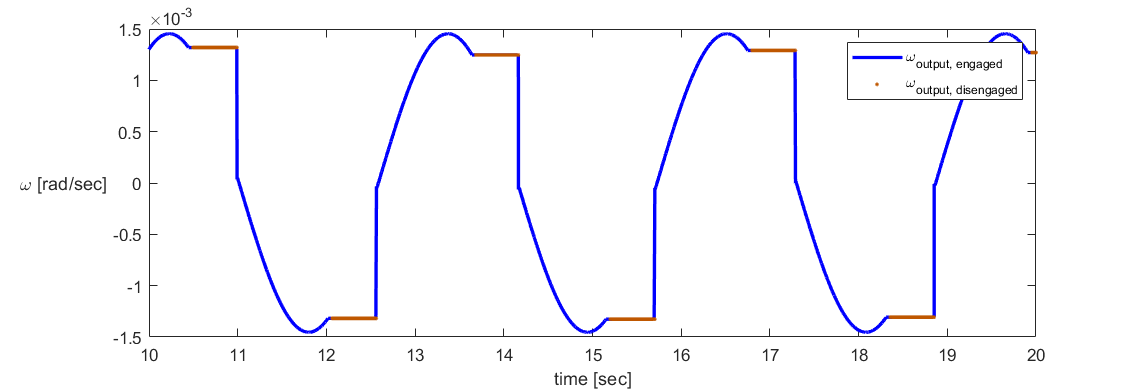 18/51
8/29/2024
Reviewed and determined not to contain CUI.
Data Driven Actuator Model of the Sample Transfer Arm in Mars Sample Return
Phantom Torque [cont. 5]
Simulink Modeling (Shields)
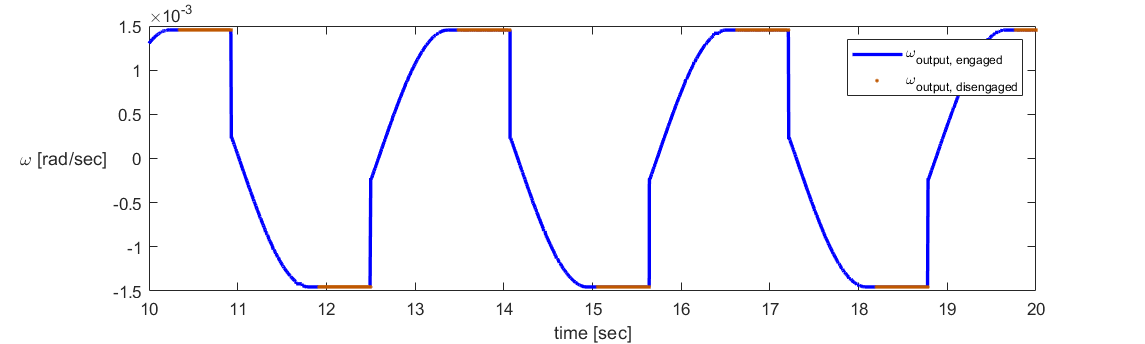 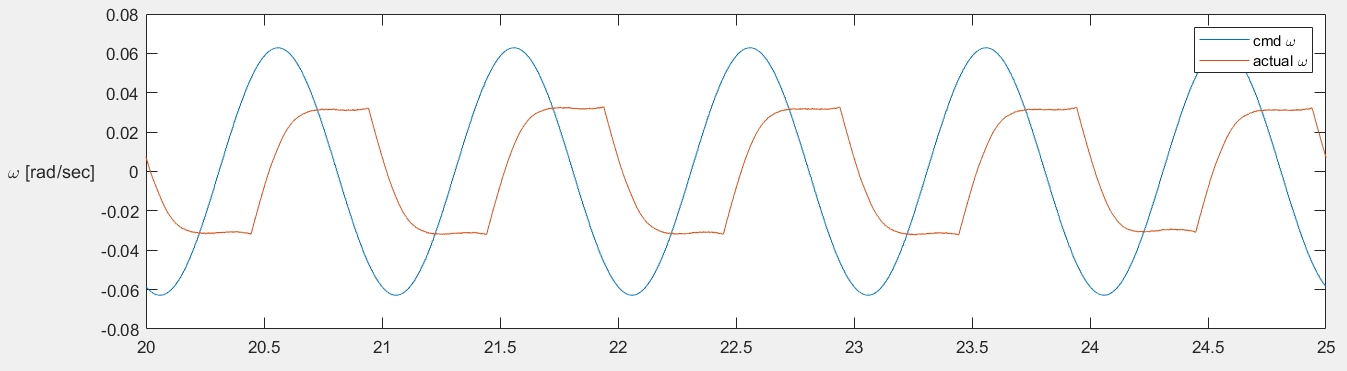 Experiment (testbed data):
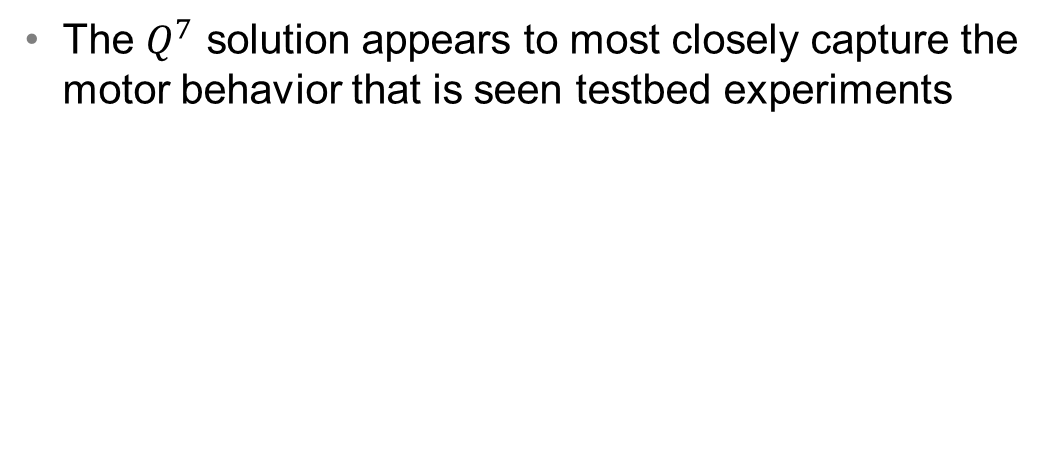 19/51
8/29/2024
Reviewed and determined not to contain CUI.
Data Driven Actuator Model of the Sample Transfer Arm in Mars Sample Return
Phantom Torque [cont. 6]
Simulink Modeling (Shields)
By the time that motor and output gear hit each other, the motor gear already switched directions
20/51
8/29/2024
Reviewed and determined not to contain CUI.
Data Driven Actuator Model of the Sample Transfer Arm in Mars Sample Return
Phantom Torque [cont. 7]
Simulink Modeling (Shields)
But this (velocity in opposite direction):
Not this (velocity in same direction):
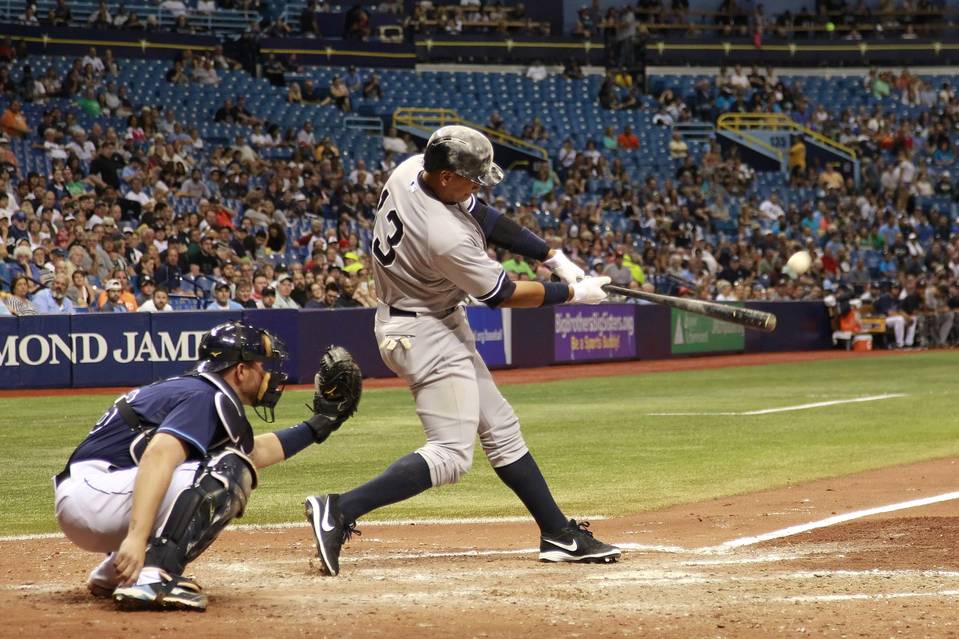 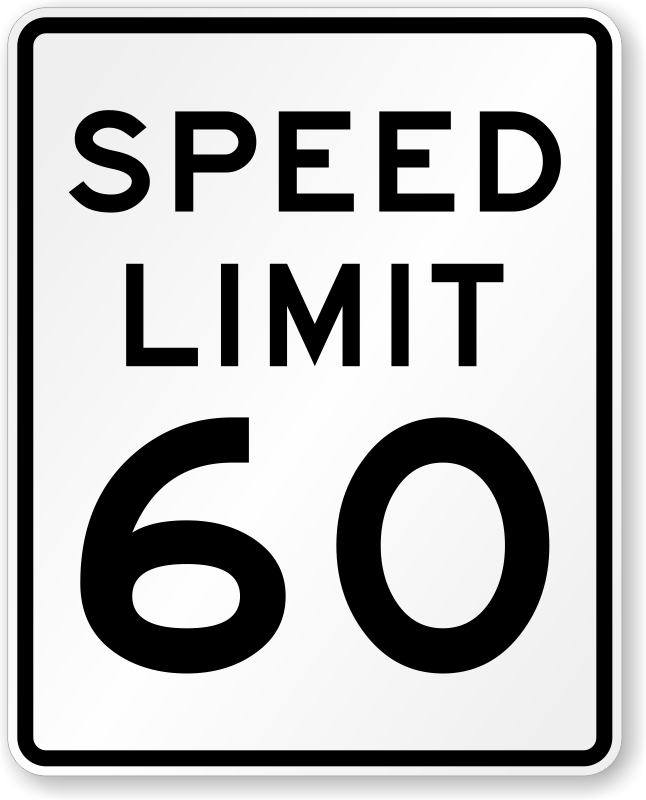 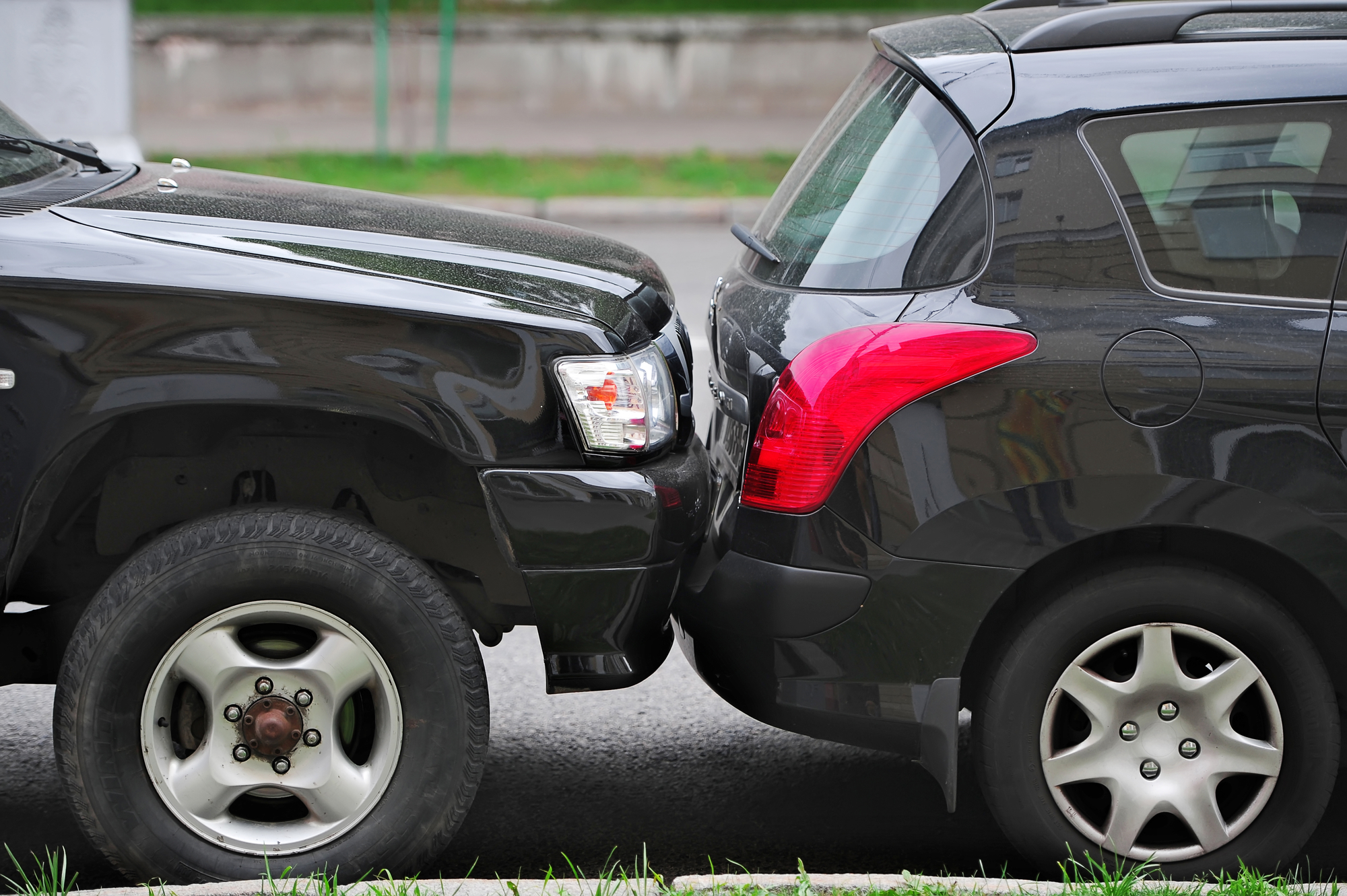 21/51
8/29/2024
Reviewed and determined not to contain CUI.
Data Driven Actuator Model of the Sample Transfer Arm in Mars Sample Return
Objectives of Experiment/Simulation Comparison
High Level Summary
If simulation data matches experimental data: actuator behavior is properly captured in model
Ways to determine “match” between experiment and simulation:1) bode plot (magnitude gain and phase shift - frequency domain)2) transient plot (time series comparison)
22/51
8/29/2024
Reviewed and determined not to contain CUI.
Data Driven Actuator Model of the Sample Transfer Arm in Mars Sample Return
Bode Plots
Bode plots show the frequency response (change in magnitude and phase of system relative to the sinusoidal attenuating force) as a function of frequency
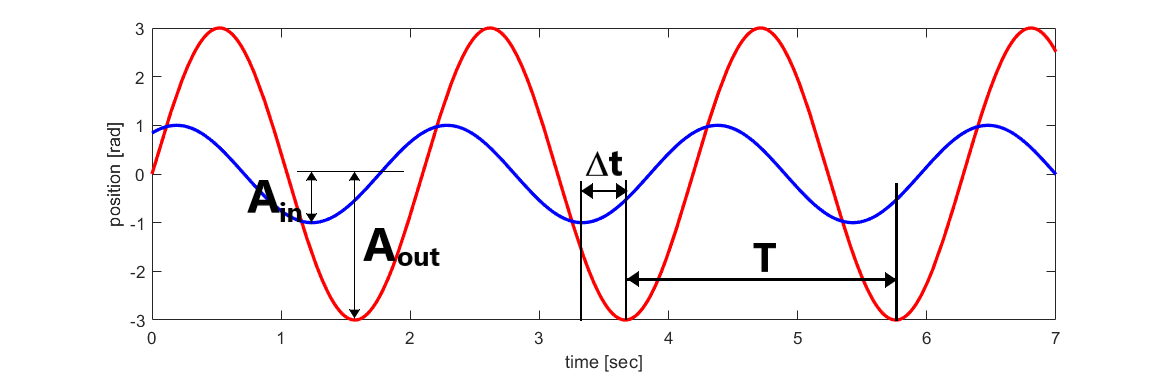 23/51
8/29/2024
Reviewed and determined not to contain CUI.
Data Driven Actuator Model of the Sample Transfer Arm in Mars Sample Return
Testbed Information
Motor Specs
Motors used in testbed are different from those of STA.
Likewise with the STA, testbed has three “families” or sizes of motors (designated as sizes 17, 32, and 40 because of the different harmonic drives used).

Even though motors are different, the lessons learned and the models and numerical tools developed during work on testbed motors will give insight into STA actuator behavior which can directly translate over to help model the STA actuators
24/51
8/29/2024
Reviewed and determined not to contain CUI.
Data Driven Actuator Model of the Sample Transfer Arm in Mars Sample Return
Testbed Information [cont. 1]
Testbed Diagram
Speed reduction by gearmotor (has backlash) and harmonic (no backlash)
Hall sensors read motor angular position
Output resolver reads output shaft angular position
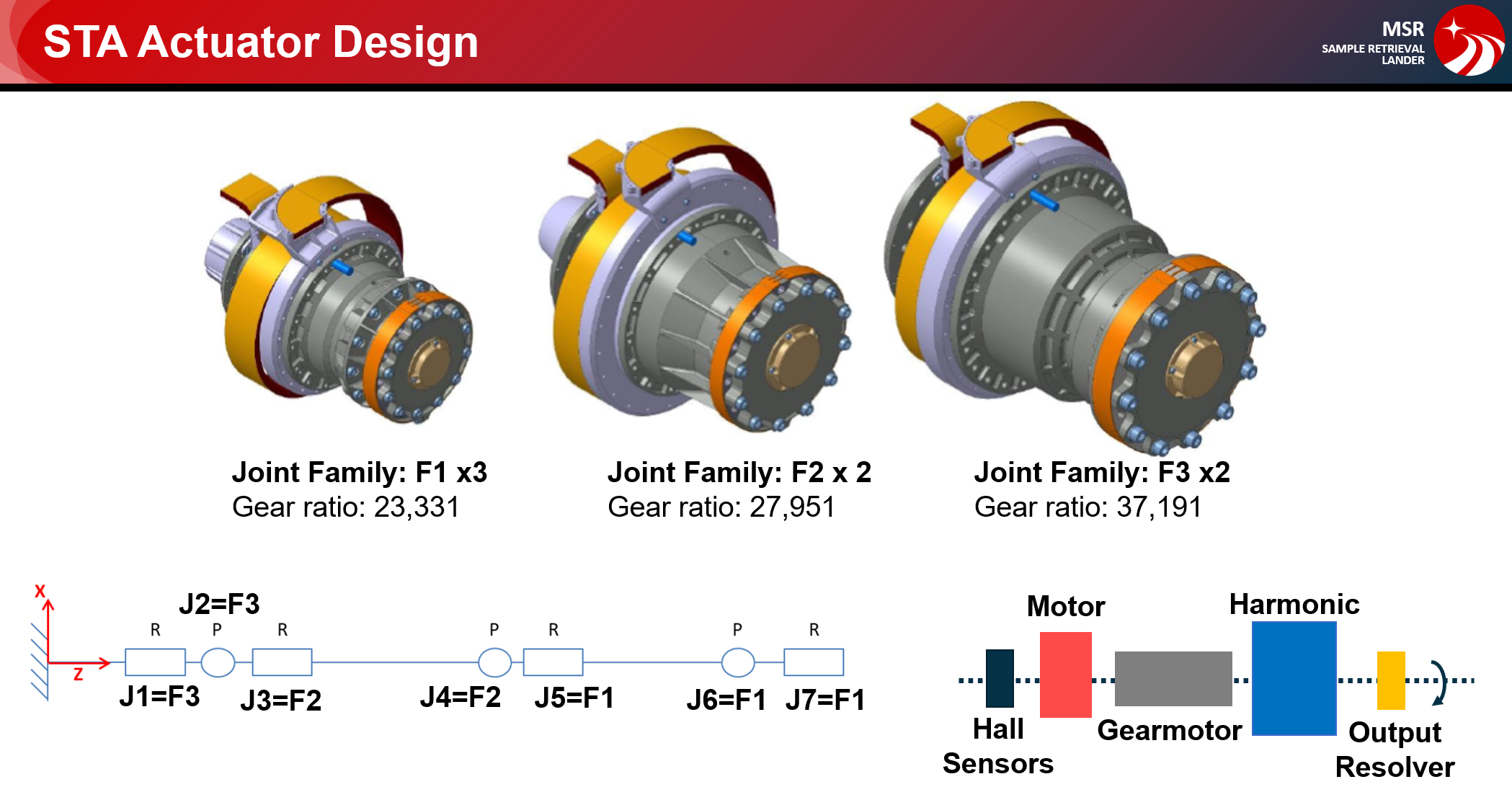 25/51
8/29/2024
Reviewed and determined not to contain CUI.
Data Driven Actuator Model of the Sample Transfer Arm in Mars Sample Return
Experiment/Simulation Action Cycle
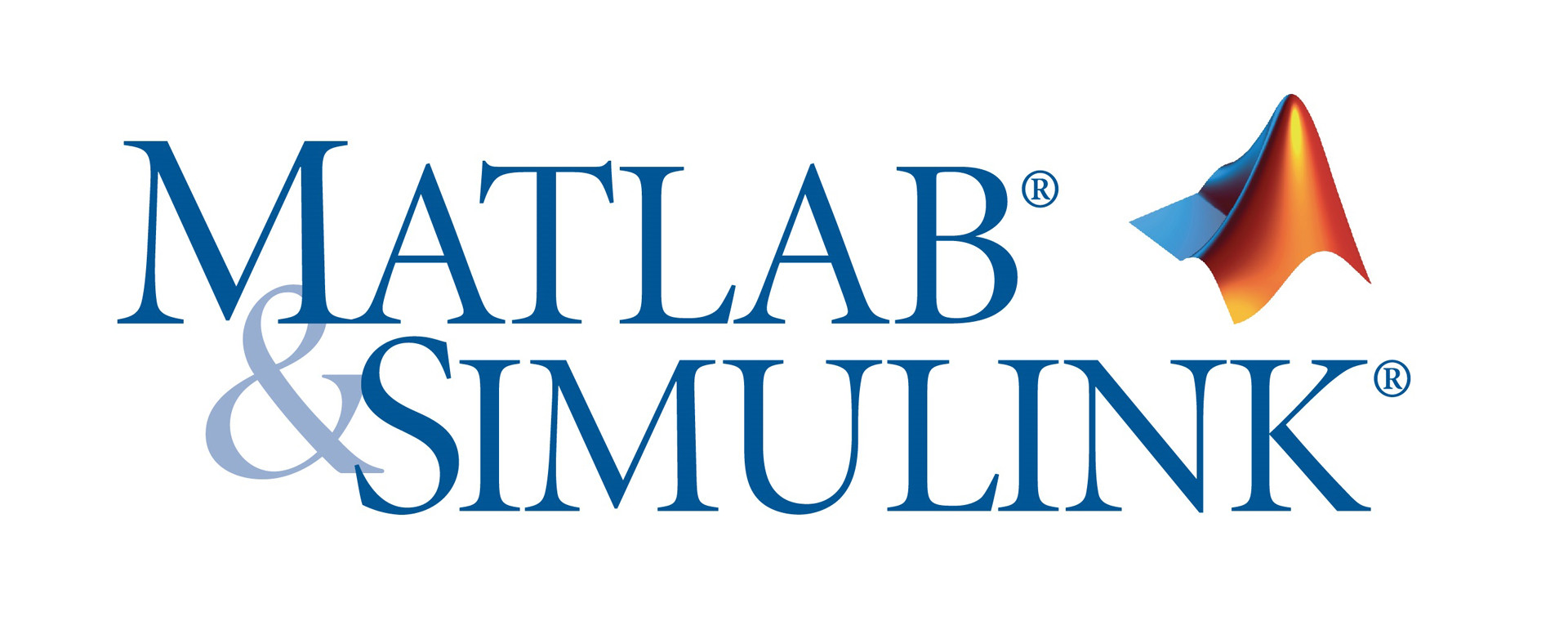 Simulation results
Experimental data in form of HDF5 file
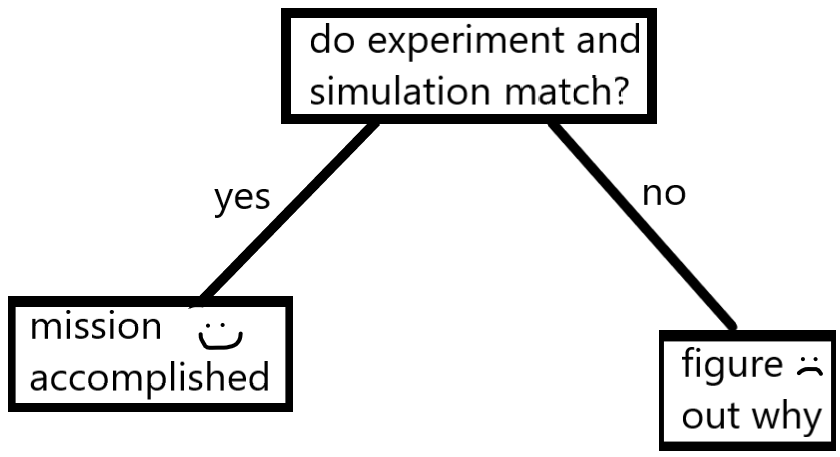 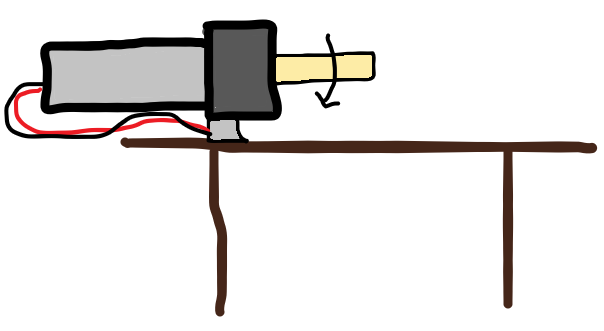 Motor sizes 17, 32, 40
If “no”
26/51
8/29/2024
Reviewed and determined not to contain CUI.
Data Driven Actuator Model of the Sample Transfer Arm in Mars Sample Return
Simulink Simulation-Running Script
MATLAB Numerical Tools
1) Extracting data of interest from HDF5 file

2) Use of command position from experimental data as the command input for Simulink simulation (togglable)

3) Numerically determining frequency response for experimental data and simulation data
27/51
8/29/2024
Reviewed and determined not to contain CUI.
[Speaker Notes: Compare exp data from testbed vs Simulink (big picture)]
Data Driven Actuator Model of the Sample Transfer Arm in Mars Sample Return
Extracting Data of Interest from HDF5 File
MATLAB Numerical Tools
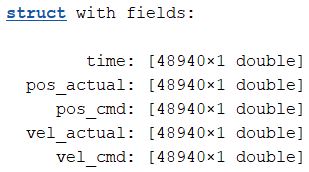 1) Directory name
2) Motor size
3) Waveform
4) Test number
extractPosVelDataFromHDF5.m
28/51
8/29/2024
Reviewed and determined not to contain CUI.
Data Driven Actuator Model of the Sample Transfer Arm in Mars Sample Return
Use of Experimental Data Command Position in Simulation
MATLAB Numerical Tools
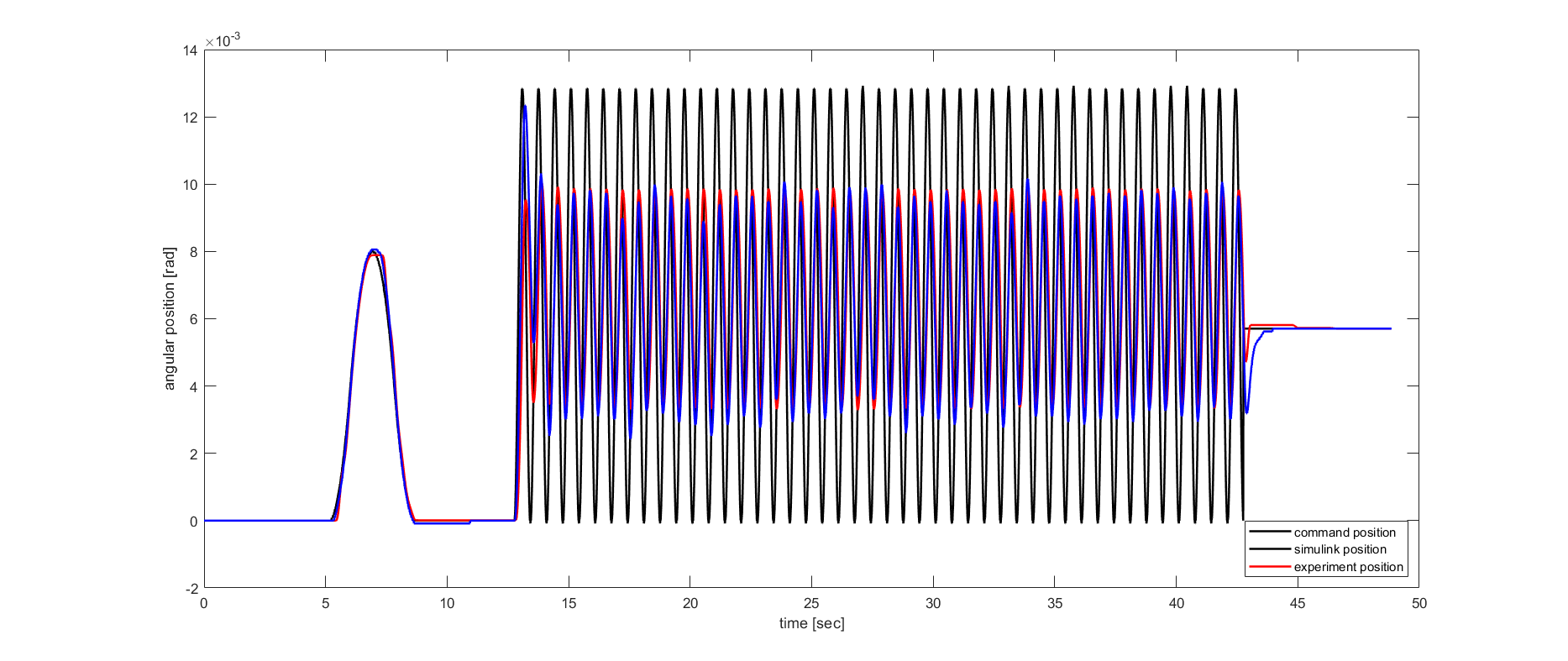 Command Position (from experimental data)
Experiment Position
Simulink Position

This capability can help to validate Simulink model using experimental data
29/51
8/29/2024
Reviewed and determined not to contain CUI.
[Speaker Notes: Explain hump and plot from 0 to 20]
Data Driven Actuator Model of the Sample Transfer Arm in Mars Sample Return
Numerically Determining Frequency Response of Experimental Data
MATLAB Numerical Tools
1) time array
2) actual position array
3) command position array
4) Time range
frequencyResponse.m
30/51
8/29/2024
Reviewed and determined not to contain CUI.
Data Driven Actuator Model of the Sample Transfer Arm in Mars Sample Return
Numerically Determining Frequency Response of Experimental Data [cont. 1]
MATLAB Numerical Tools
31/51
8/29/2024
Reviewed and determined not to contain CUI.
Data Driven Actuator Model of the Sample Transfer Arm in Mars Sample Return
Numerically Determining Frequency Response of Experimental Data [cont. 2]
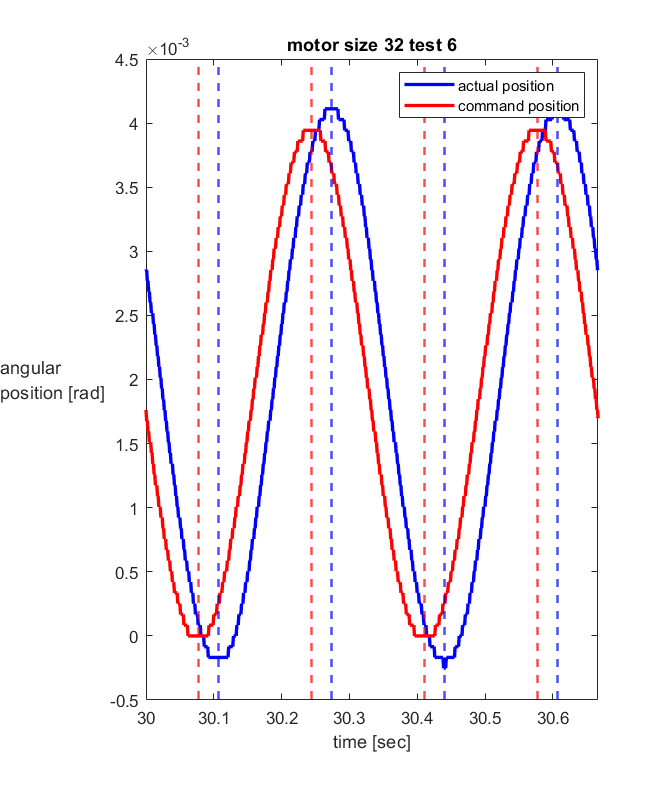 MATLAB Numerical Tools
Fit sine curve for both actual and command position to determine their peak/trough times (dotted lines)

Peak/trough times:                frequency, phase shift

Position values at peaks/troughs:       oscillation amplitudes, magnitude gain

Can be seen in:C:\Users\agkwon\analyses\frequencyResponse.m
32/51
8/29/2024
Reviewed and determined not to contain CUI.
Data Driven Actuator Model of the Sample Transfer Arm in Mars Sample Return
Numerically Determining Frequency Response of Experimental Data [cont. 3]
MATLAB Numerical Tools
1) Directory name
2) Motor size
3) Waveform
4) Test number
frequencyResponse.m
extractPosVelDataFromHDF5.m
33/51
8/29/2024
Reviewed and determined not to contain CUI.
Data Driven Actuator Model of the Sample Transfer Arm in Mars Sample Return
Numerically Determining Frequency Response of Experimental Data [cont. 4]
MATLAB Numerical Tools
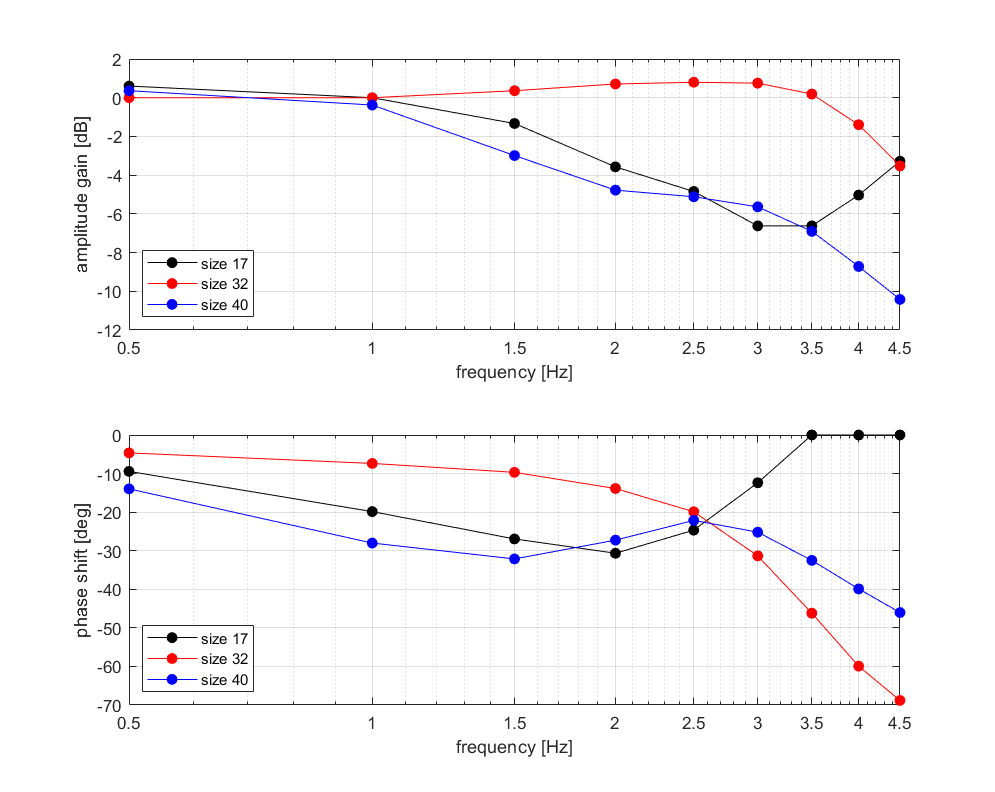 After being called in a loop for all 3 motor sizes for the experimental data:
34/51
8/29/2024
Reviewed and determined not to contain CUI.
Data Driven Actuator Model of the Sample Transfer Arm in Mars Sample Return
Motor Model Validation
Experiment vs Simulink Transient Plot (Motor Size 32)
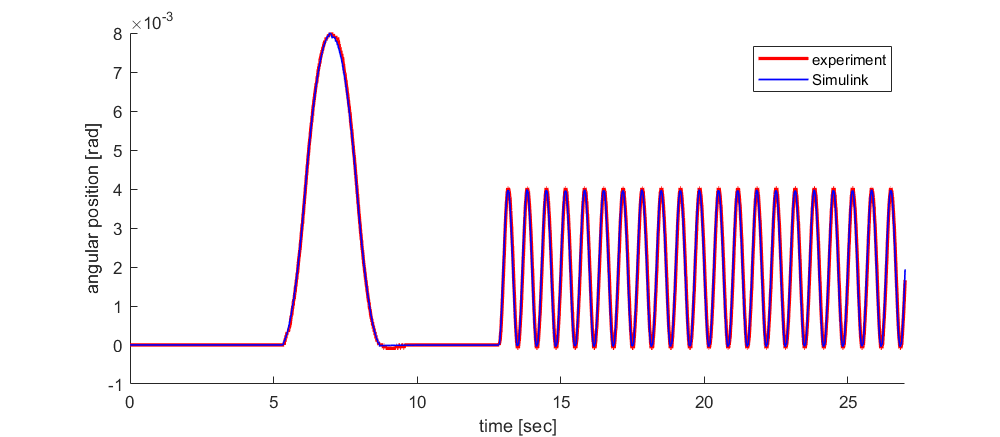 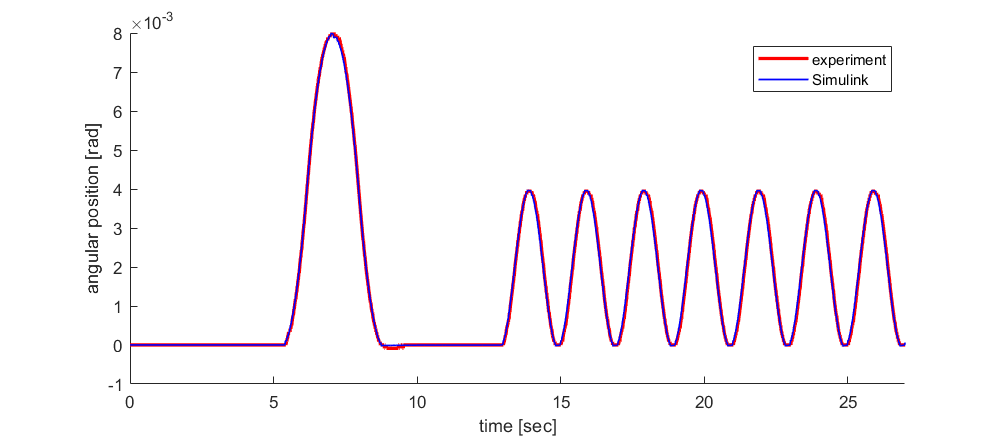 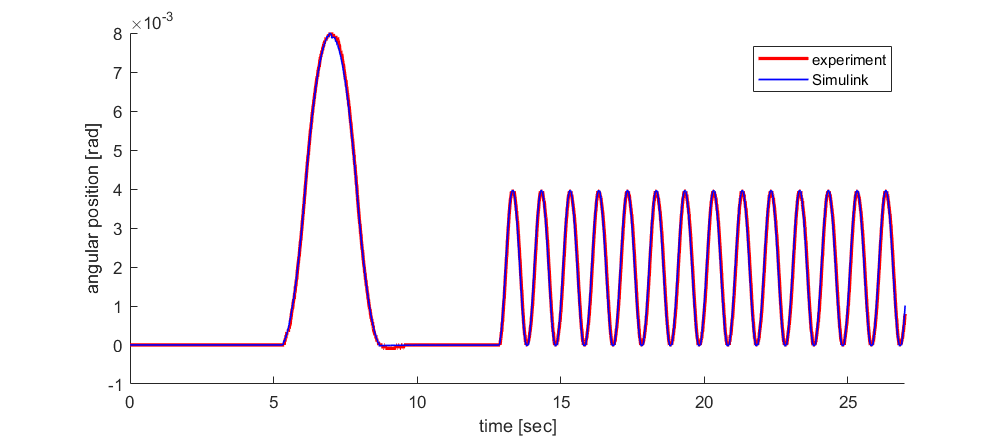 Test 1: 0.5 Hz
Test 2: 1.0 Hz
Test 3: 1.5 Hz
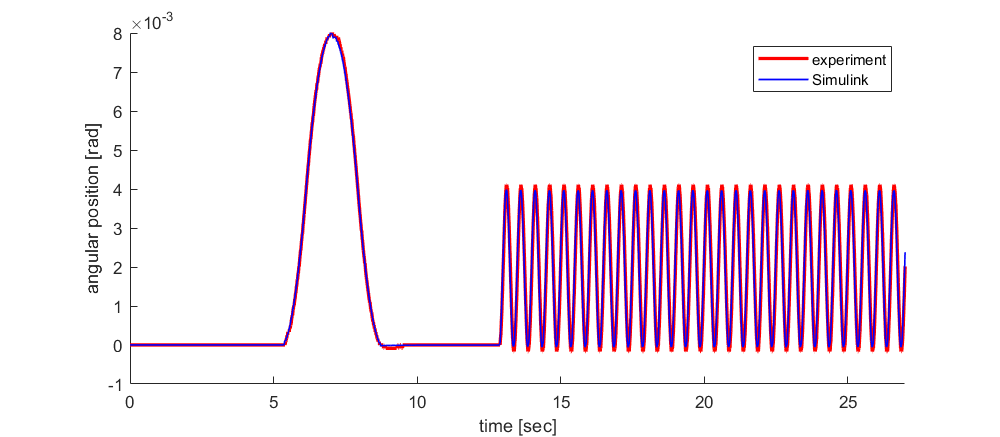 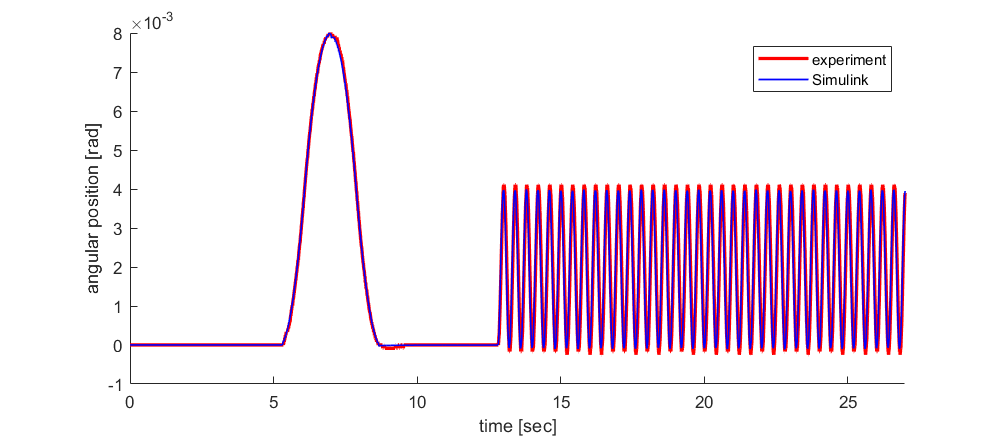 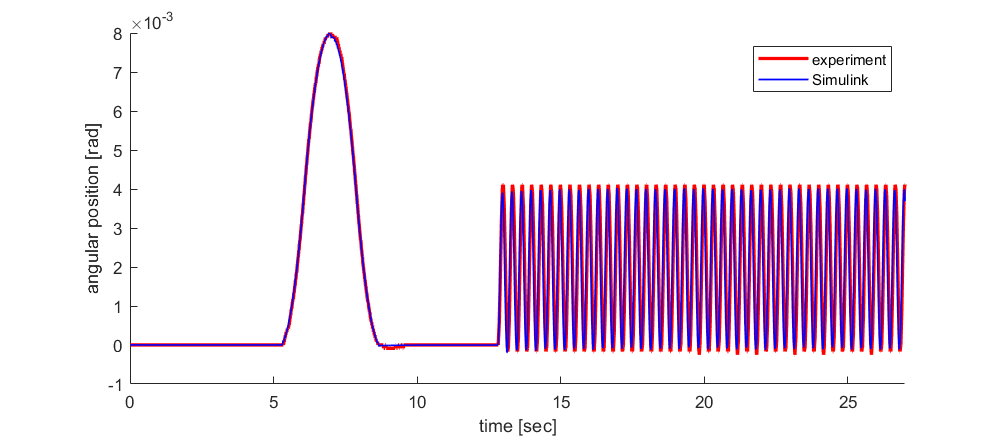 Test 4: 2.0 Hz
Test 5: 2.5 Hz
Test 6: 3.0 Hz
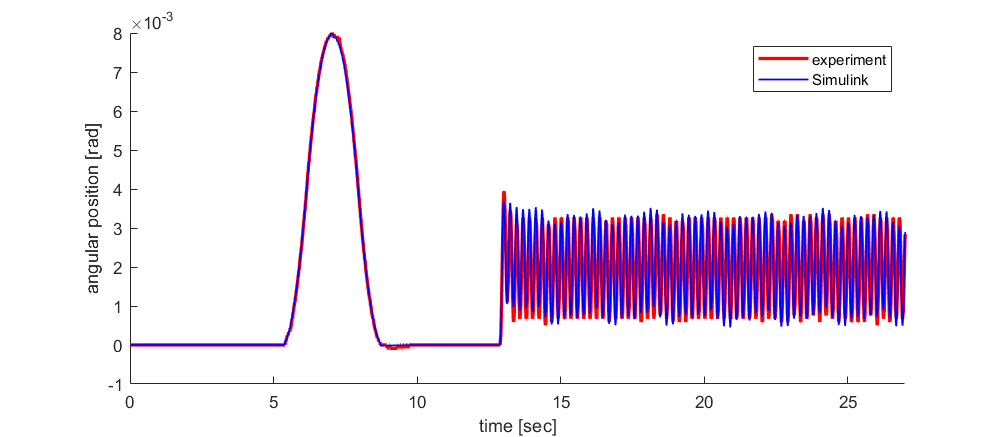 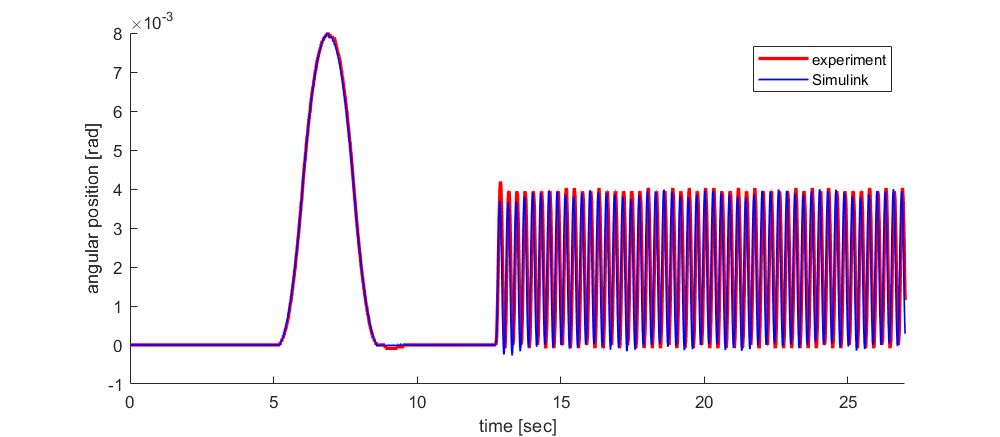 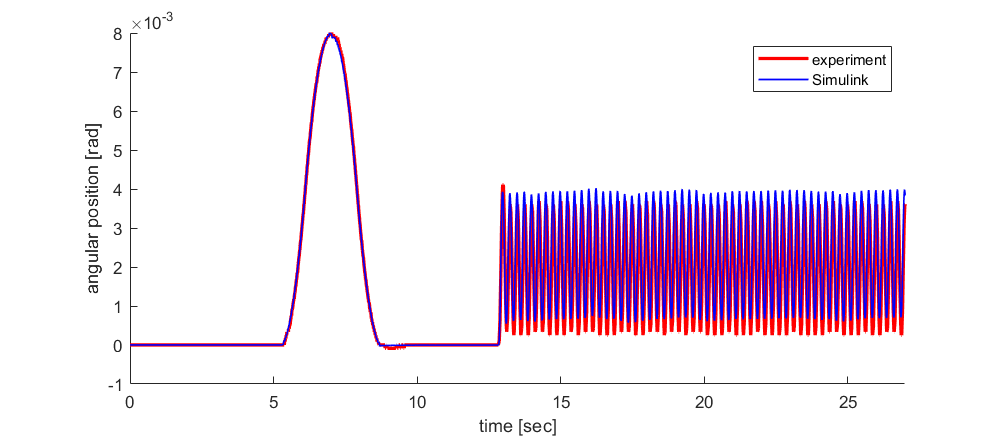 Test 7: 3.5 Hz
Test 8: 4.0 Hz
Test 9: 4.5 Hz
35/51
8/29/2024
Reviewed and determined not to contain CUI.
Data Driven Actuator Model of the Sample Transfer Arm in Mars Sample Return
Motor Model Validation [cont. 1]
Experiment vs Simulink Bode Plot (Motor Size 32)
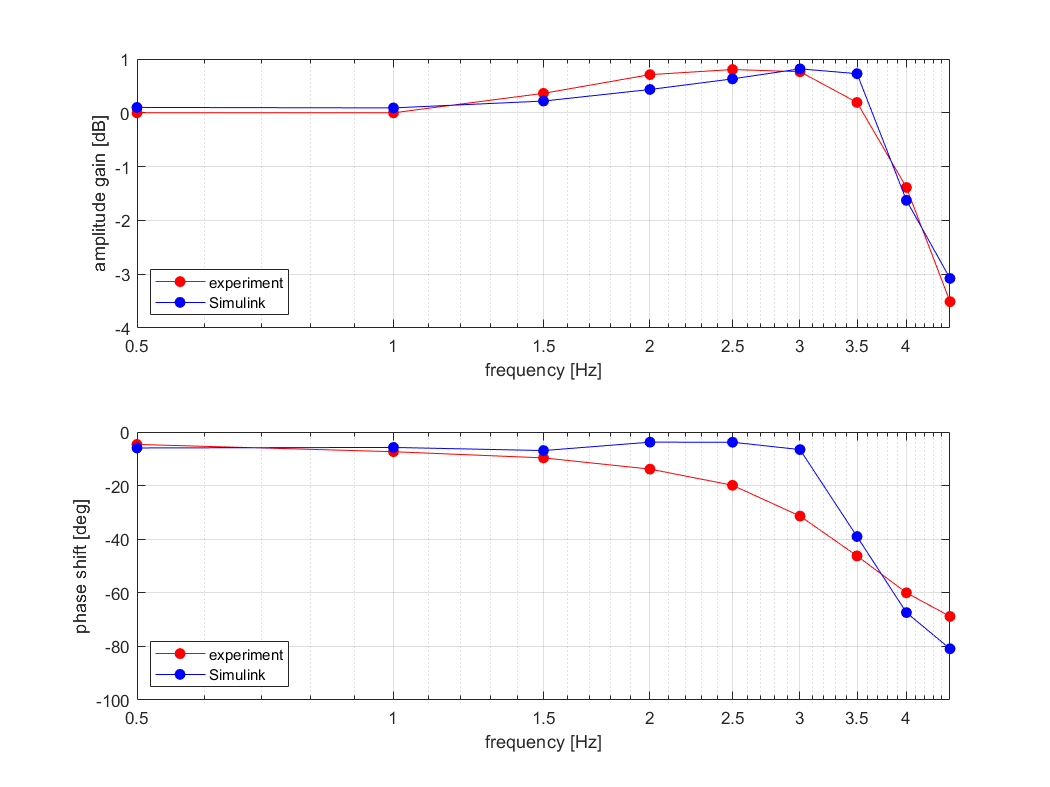 36/51
8/29/2024
Reviewed and determined not to contain CUI.
Data Driven Actuator Model of the Sample Transfer Arm in Mars Sample Return
Motor Model Validation [cont. 2]
Experiment vs Simulink Simulation
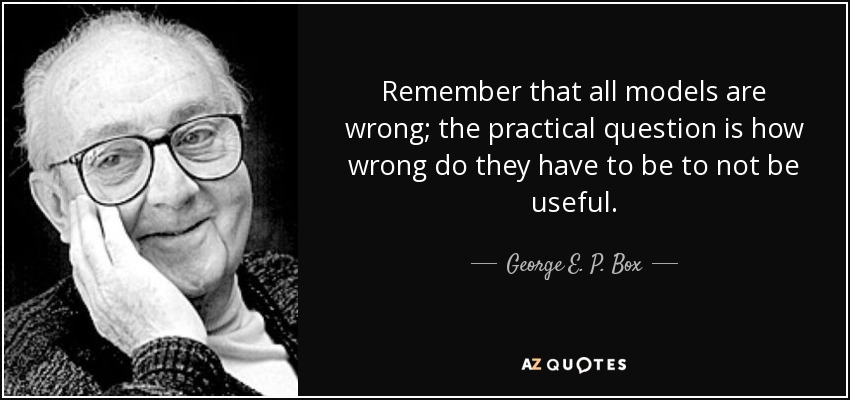 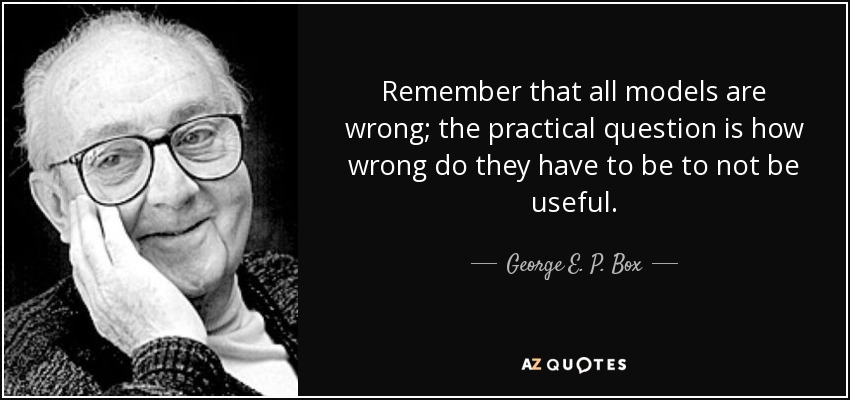 37/51
8/29/2024
Reviewed and determined not to contain CUI.
Data Driven Actuator Model of the Sample Transfer Arm in Mars Sample Return
Motor Model Validation [cont. 2]
Experiment vs Simulink Simulation
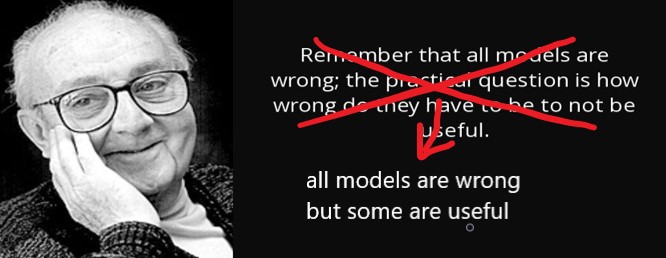 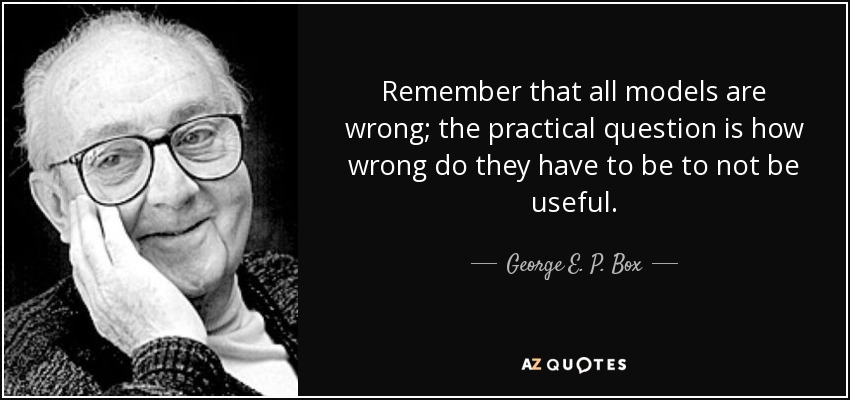 38/51
8/29/2024
Reviewed and determined not to contain CUI.
Data Driven Actuator Model of the Sample Transfer Arm in Mars Sample Return
Motor Model Validation [cont. 3]
Experiment vs Simulink Transient Plot (Motor Size 17)
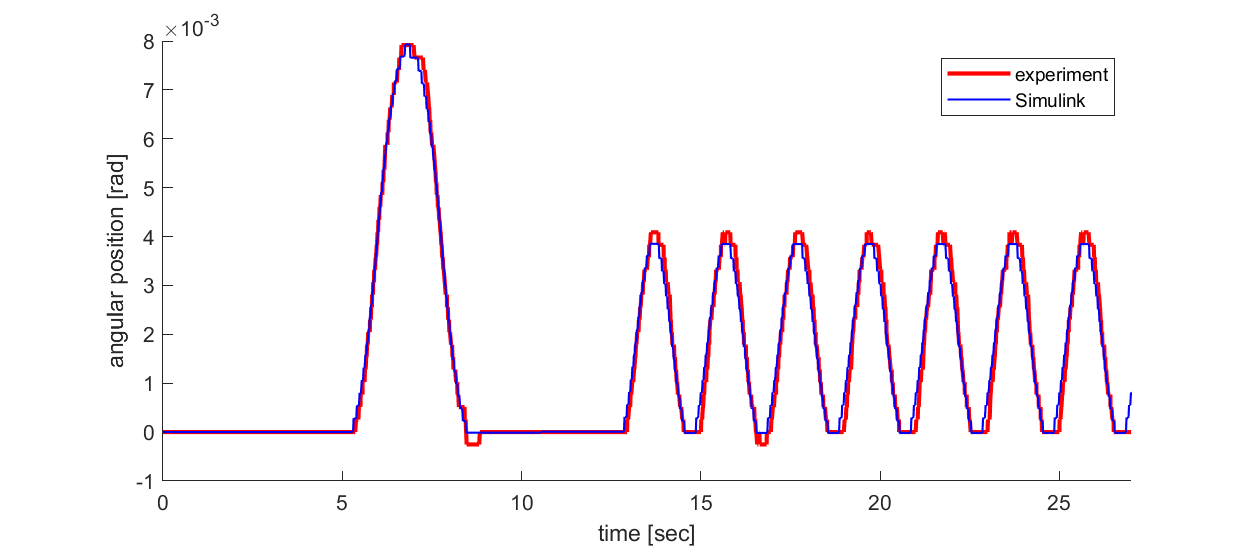 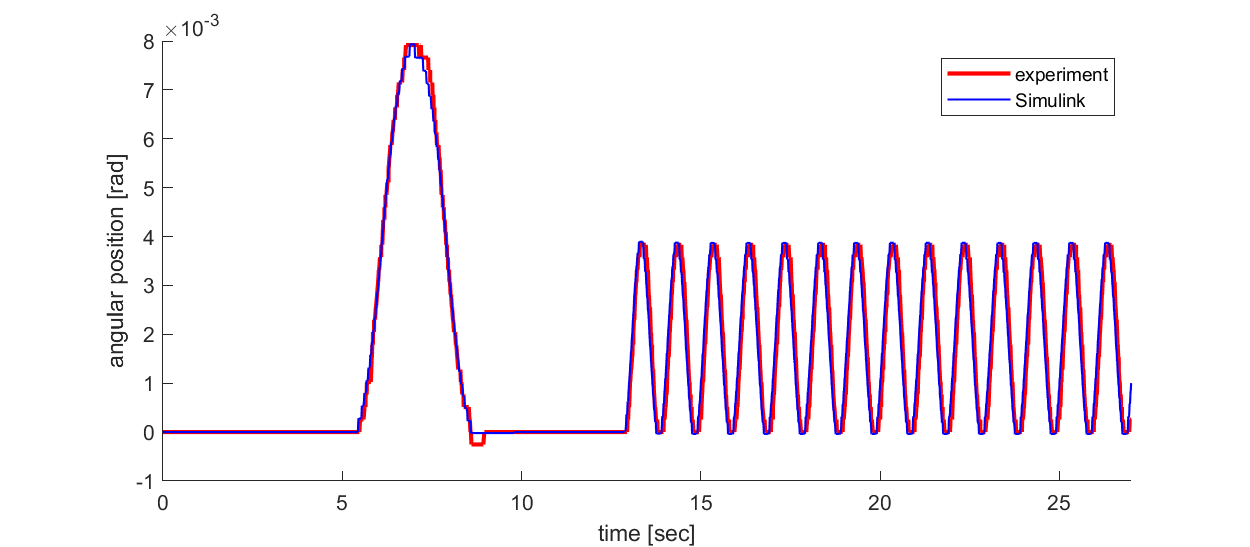 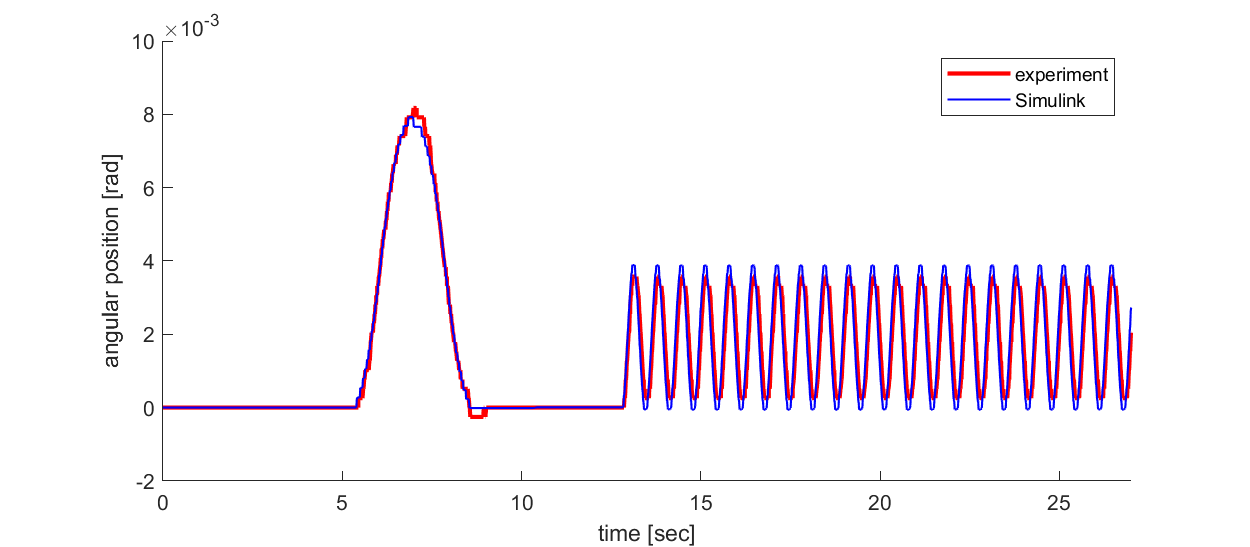 Test 1: 0.5 Hz
Test 2: 1.0 Hz
Test 3: 1.5 Hz
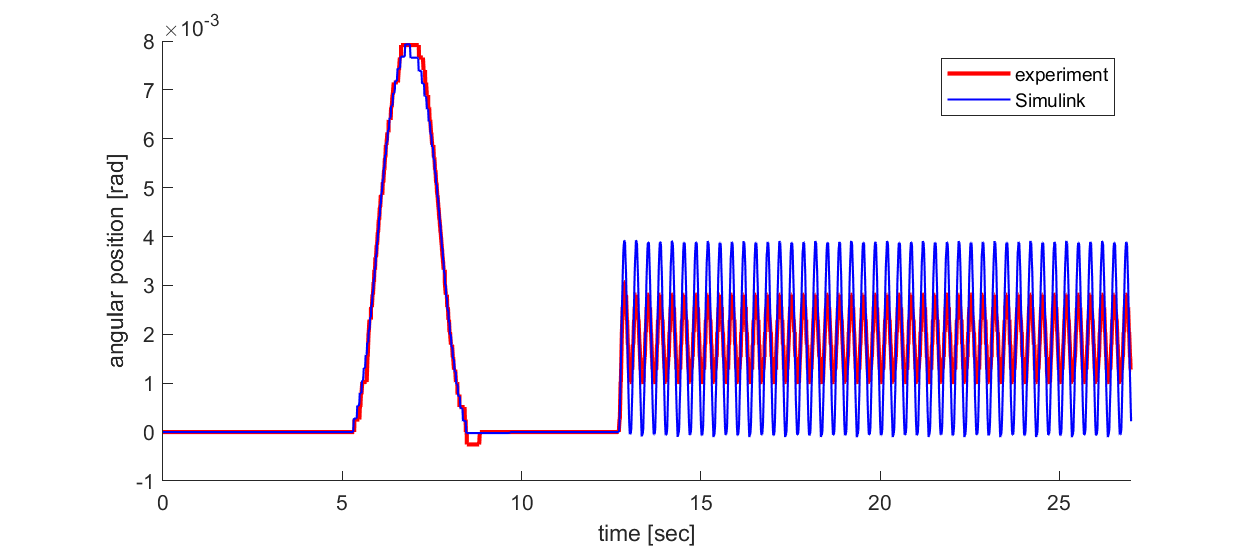 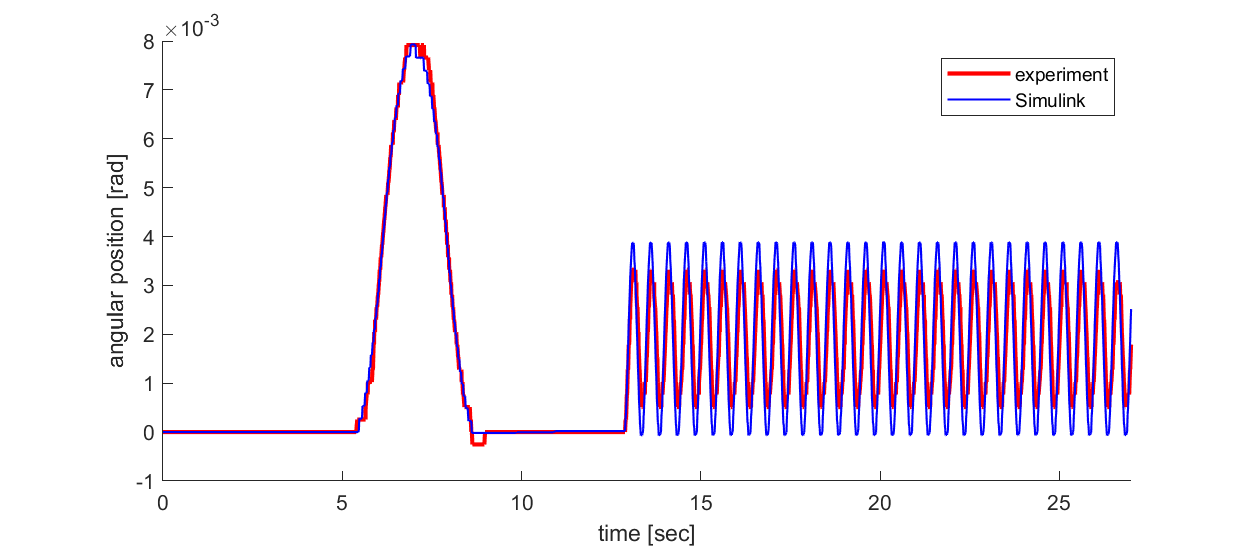 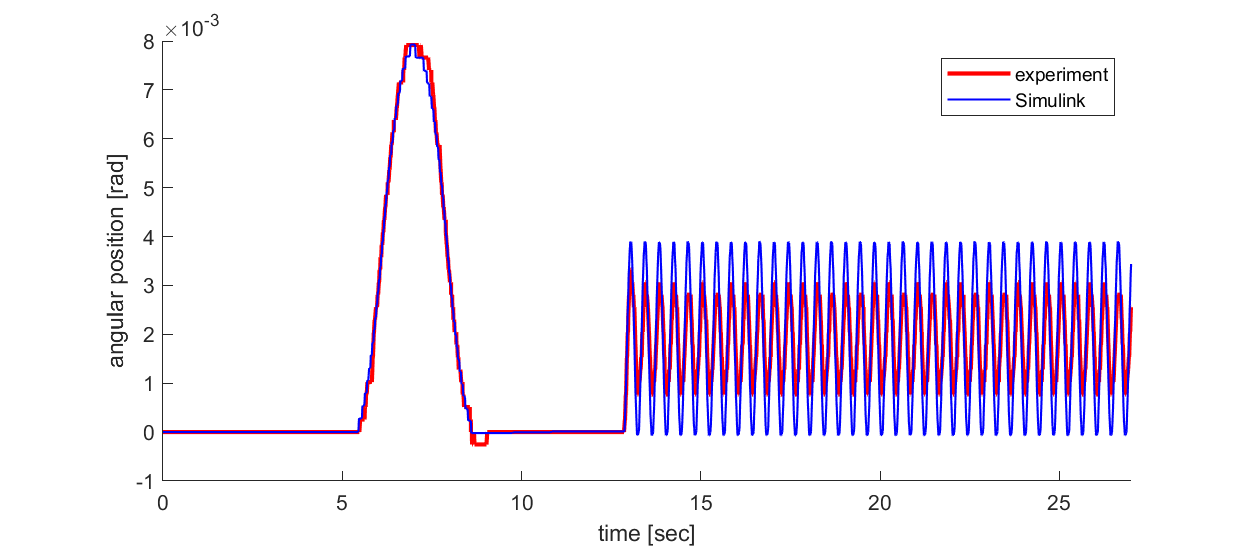 Test 4: 2.0 Hz
Test 5: 2.5 Hz
Test 6: 3.0 Hz
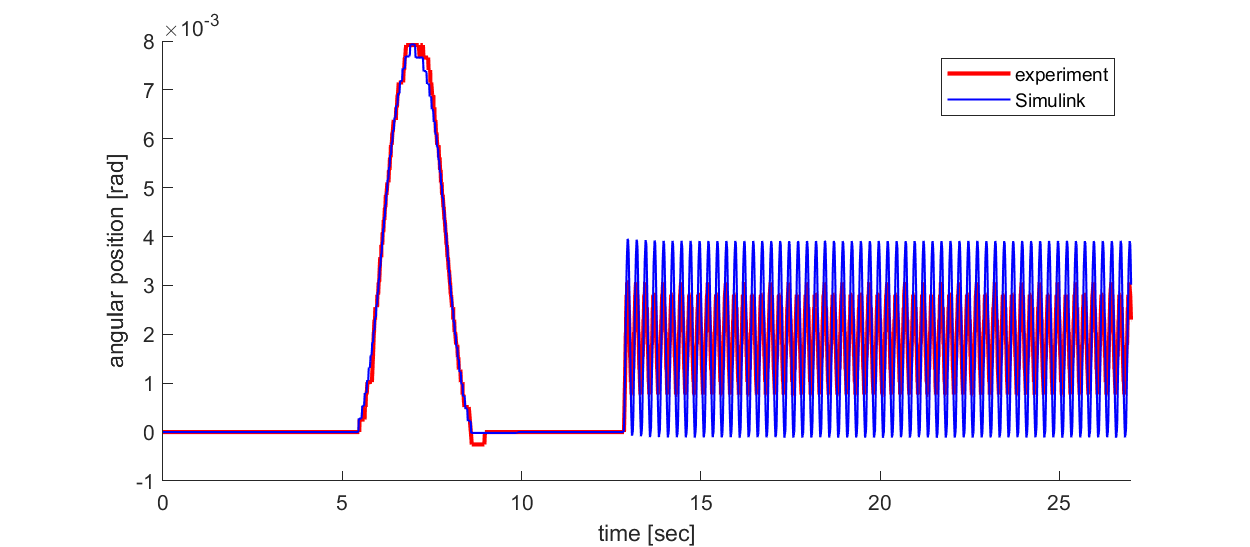 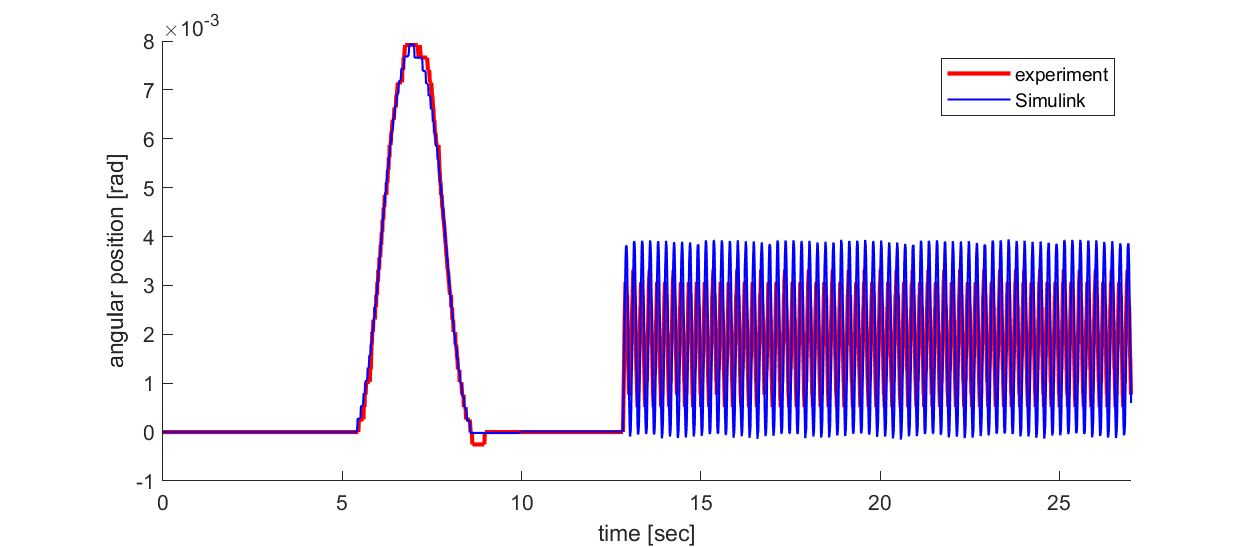 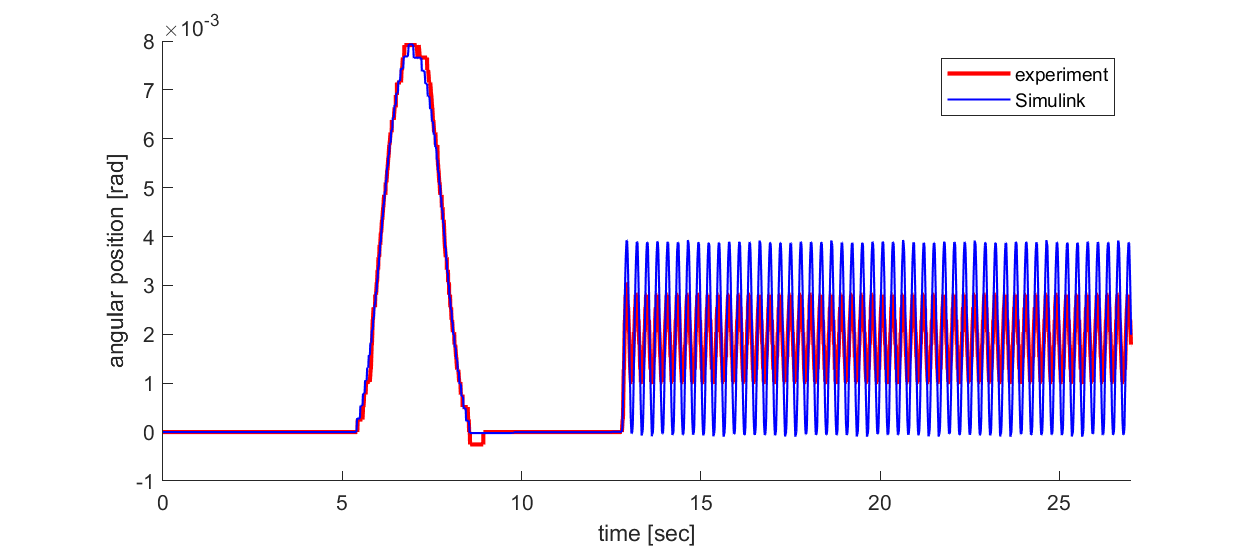 Test 7: 3.5 Hz
Test 8: 4.0 Hz
Test 9: 4.5 Hz
39/51
8/29/2024
Reviewed and determined not to contain CUI.
Data Driven Actuator Model of the Sample Transfer Arm in Mars Sample Return
Motor Model Validation [cont. 4]
Experiment vs Simulink Bode Plot (Motor Size 17)
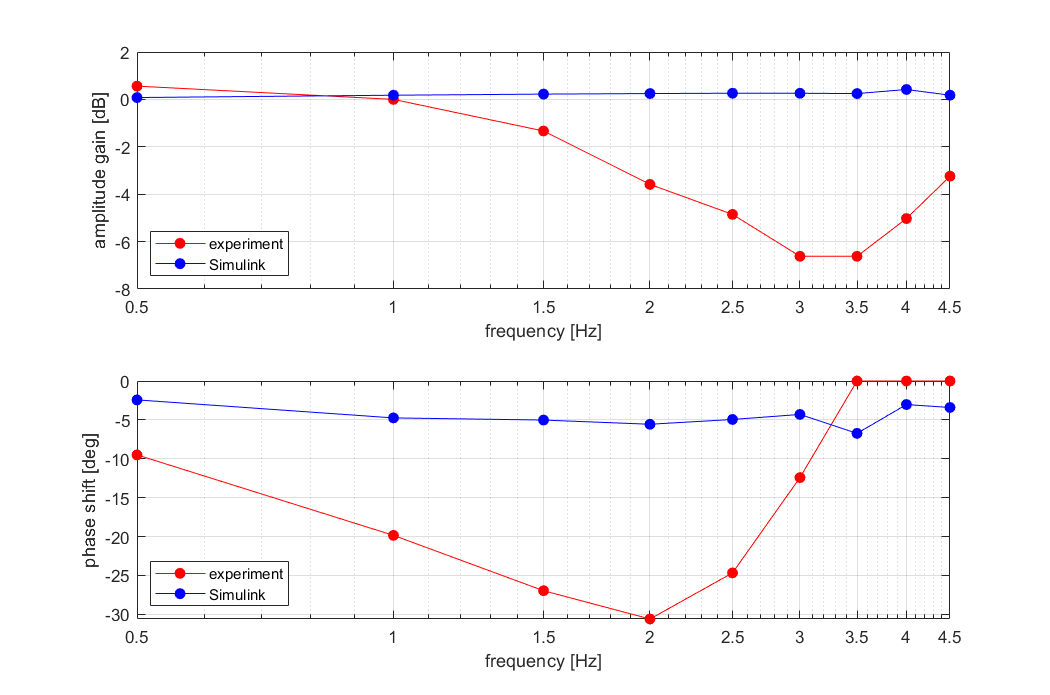 40/51
8/29/2024
Reviewed and determined not to contain CUI.
Data Driven Actuator Model of the Sample Transfer Arm in Mars Sample Return
Motor Model Validation [cont. 5]
Experiment vs Simulink Transient Plot (Motor Size 40)
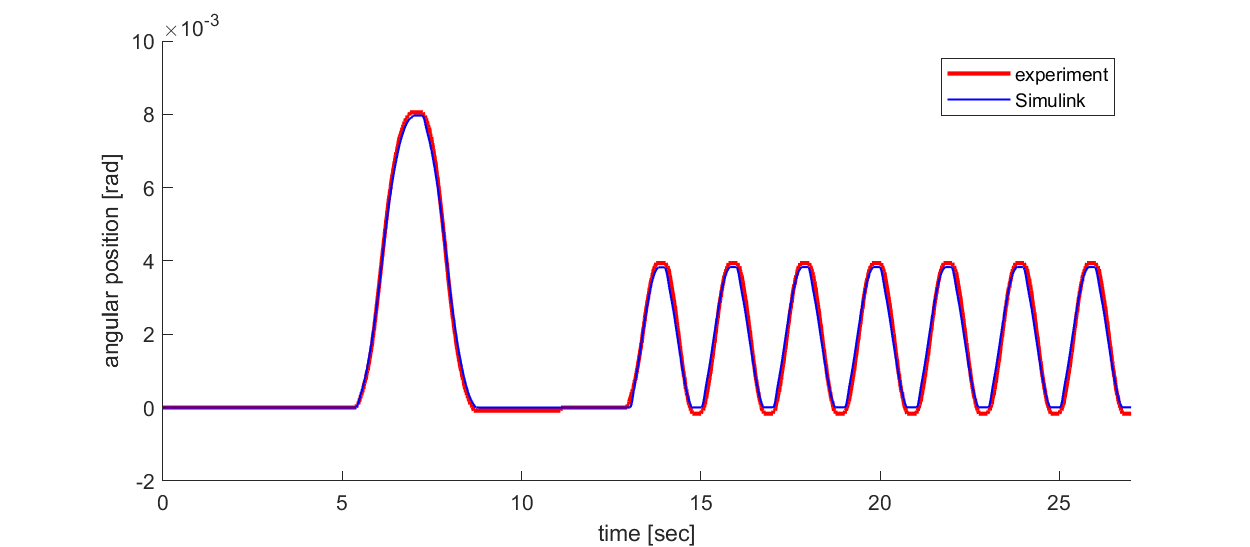 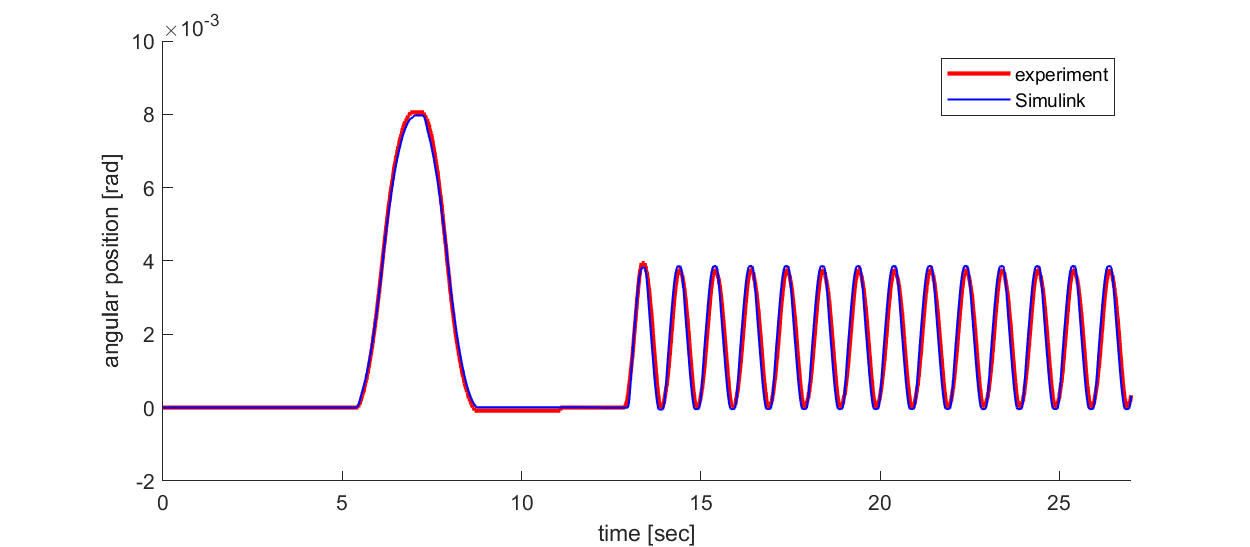 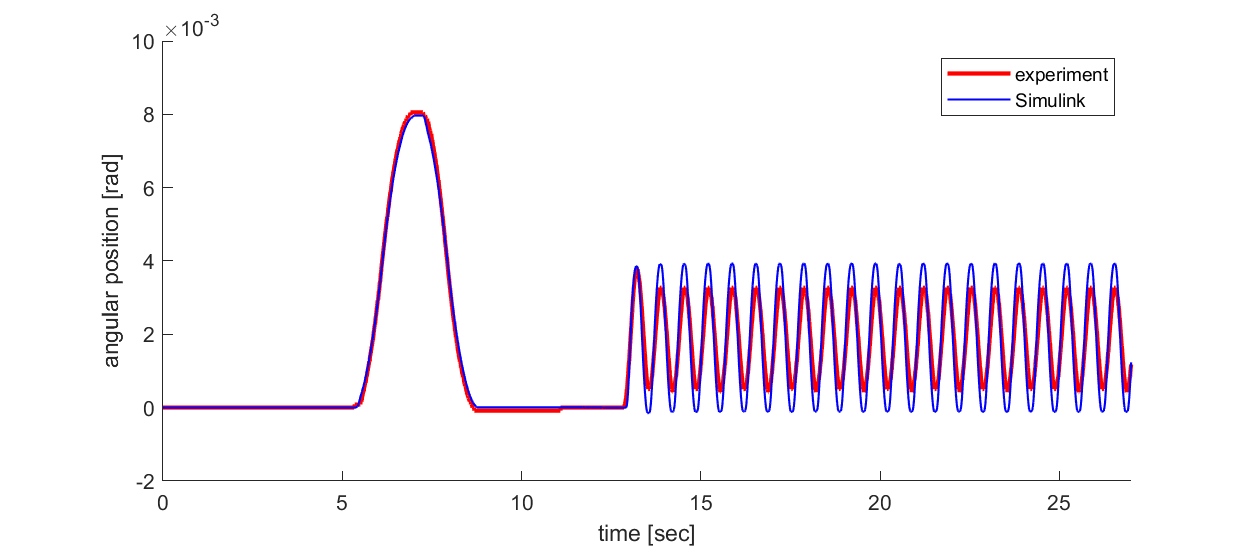 Test 1: 0.5 Hz
Test 2: 1.0 Hz
Test 3: 1.5 Hz
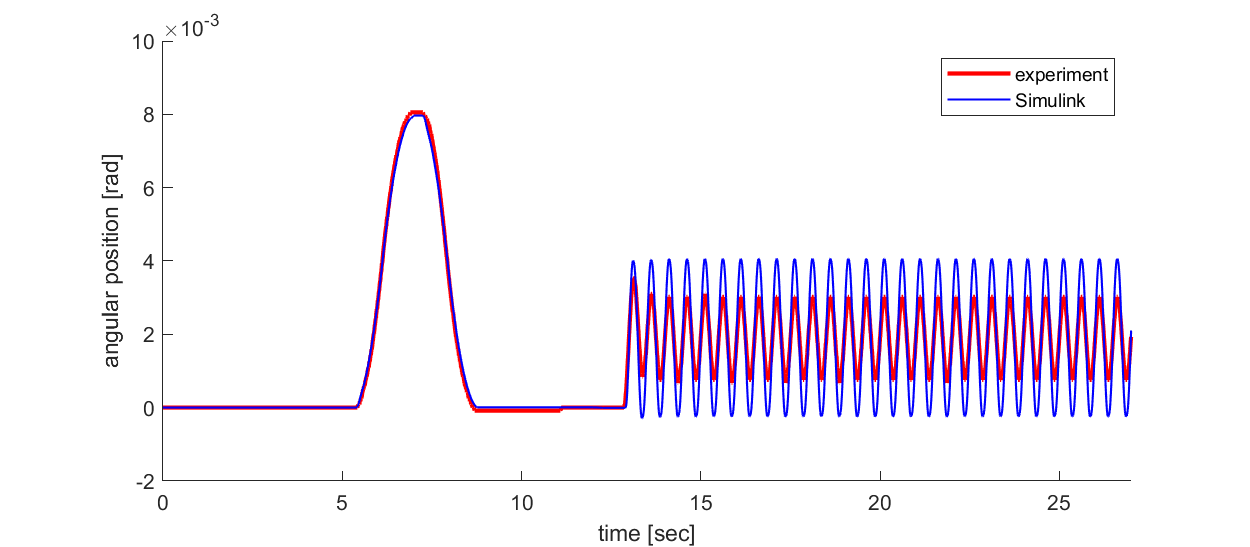 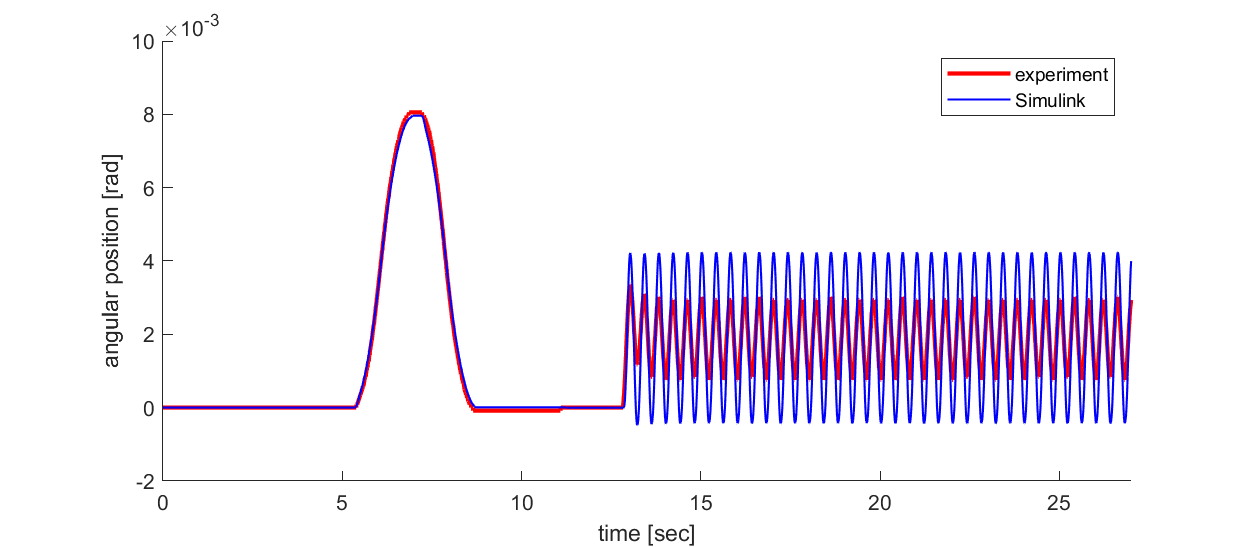 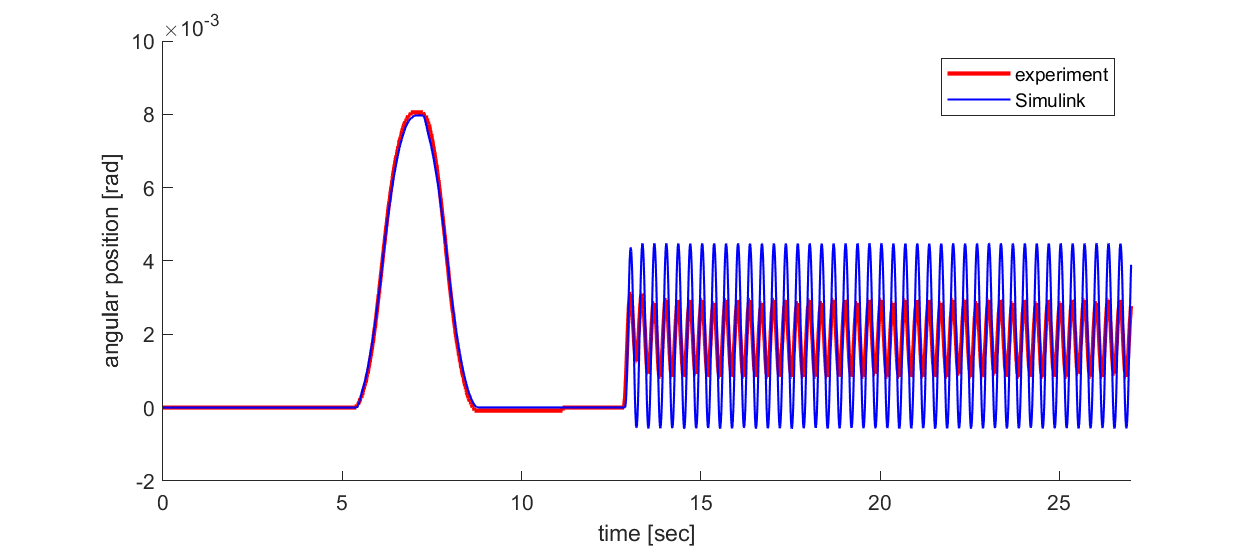 Test 4: 2.0 Hz
Test 5: 2.5 Hz
Test 6: 3.0 Hz
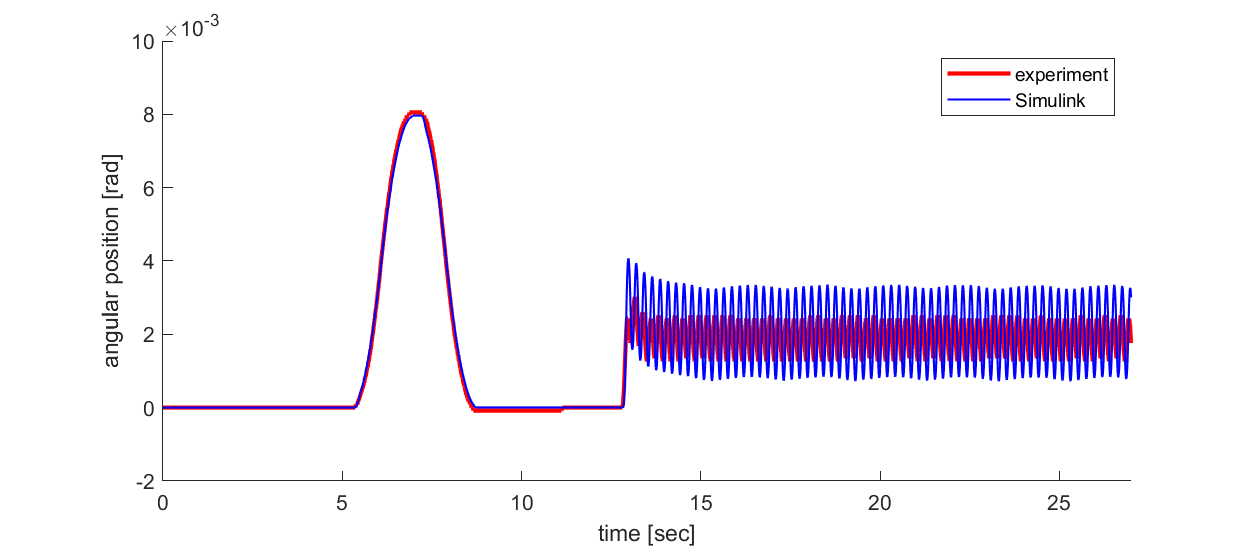 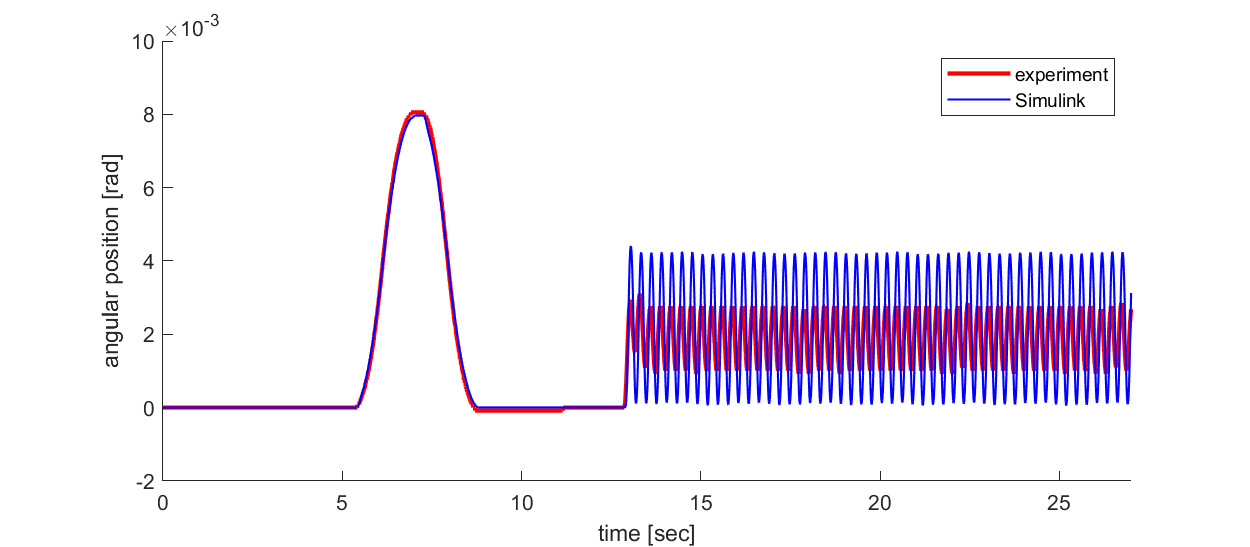 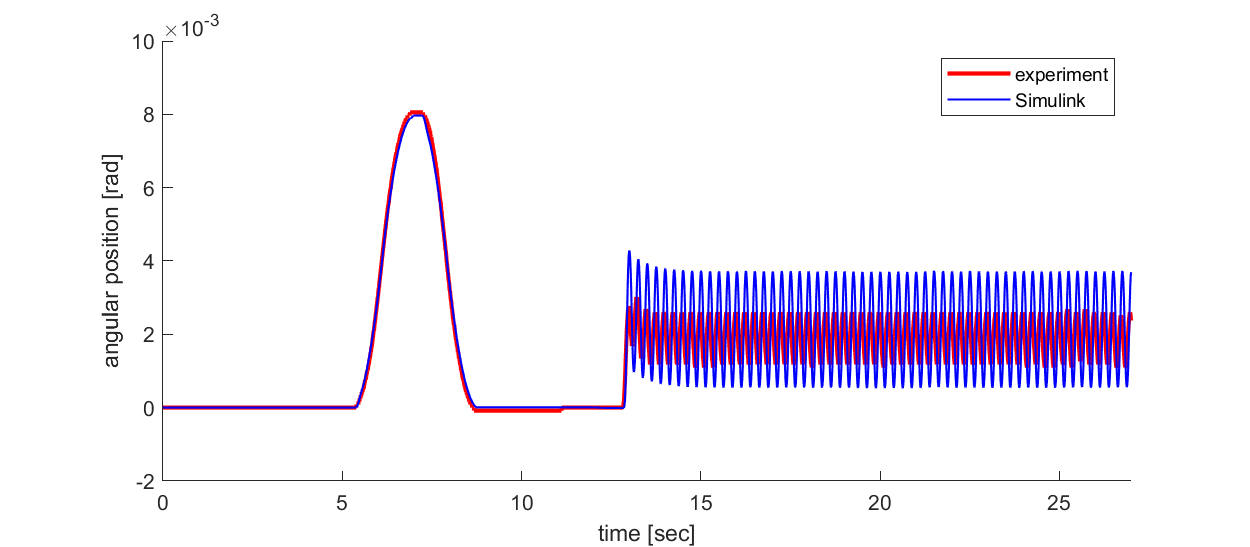 Test 7: 3.5 Hz
Test 8: 4.0 Hz
Test 9: 4.5 Hz
41/51
8/29/2024
Reviewed and determined not to contain CUI.
Data Driven Actuator Model of the Sample Transfer Arm in Mars Sample Return
Motor Model Validation [cont. 6]
Experiment vs Simulink Bode Plot (Motor Size 40)
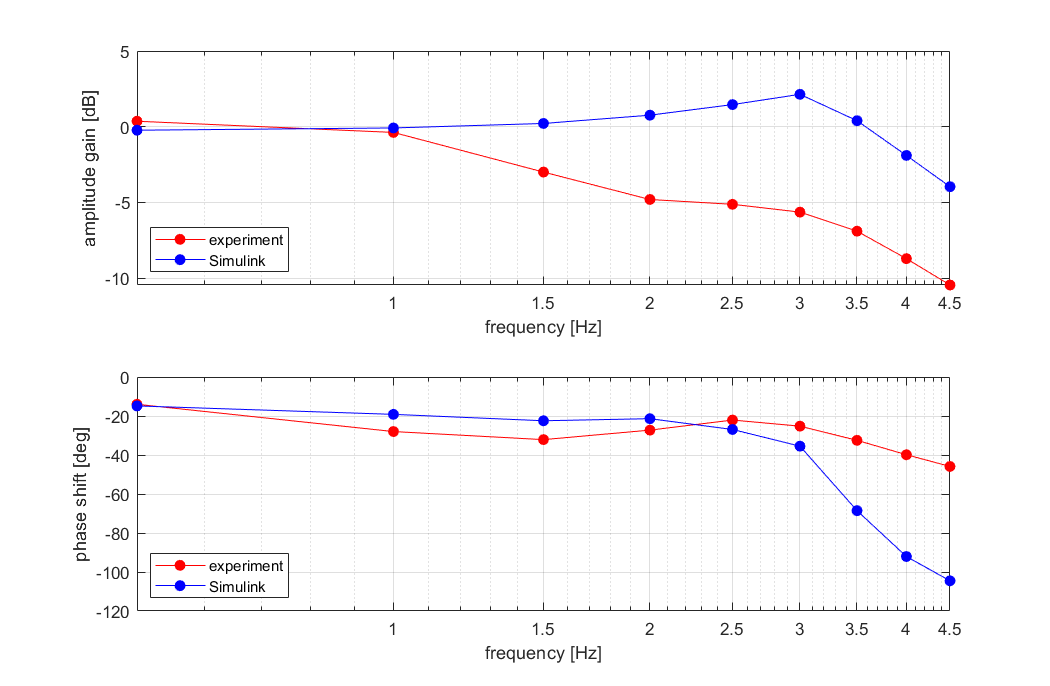 42/51
8/29/2024
Reviewed and determined not to contain CUI.
Data Driven Actuator Model of the Sample Transfer Arm in Mars Sample Return
Motor Model Validation [cont. 7]
Experiment vs Simulink Simulation
Potential reasons for mismatches between experiment and simulation for motor sizes 17 & 40:1) No velocity filtering in Simulink, but experiments have velocity filtering2) Incorrect parameters in .yaml file (file where motor parameters are stored)3) Inconsistent conditions during experimentation4) Poor or incorrect Simulink model
43/51
8/29/2024
Reviewed and determined not to contain CUI.
[Speaker Notes: Just began to compare so future work is figuring out what the difference is]
Data Driven Actuator Model of the Sample Transfer Arm in Mars Sample Return
Motor Model Validation [cont. 8]
Experiment vs Simulink Simulation
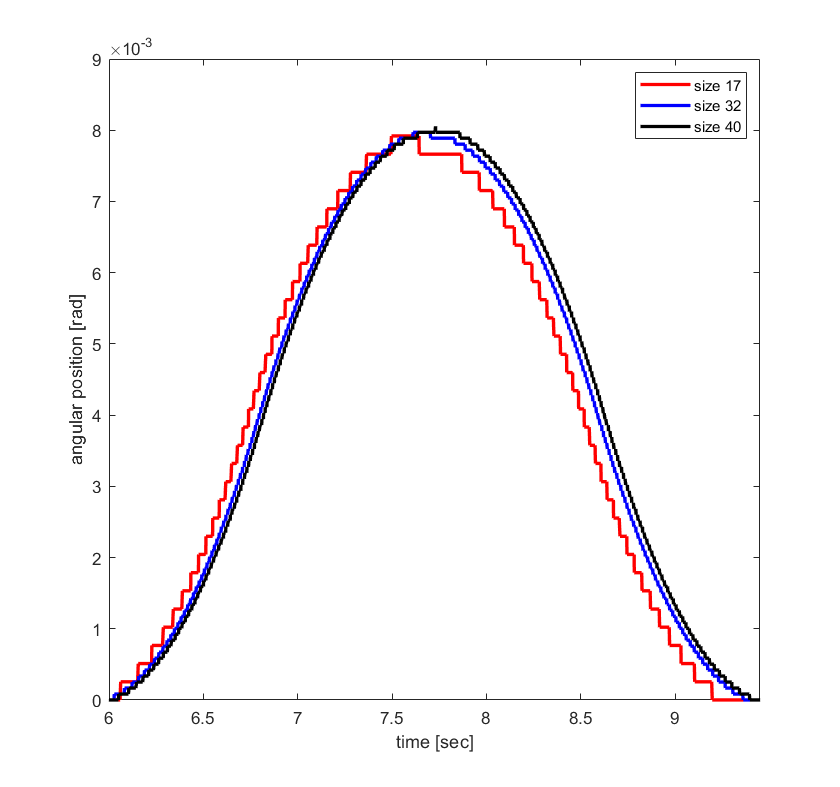 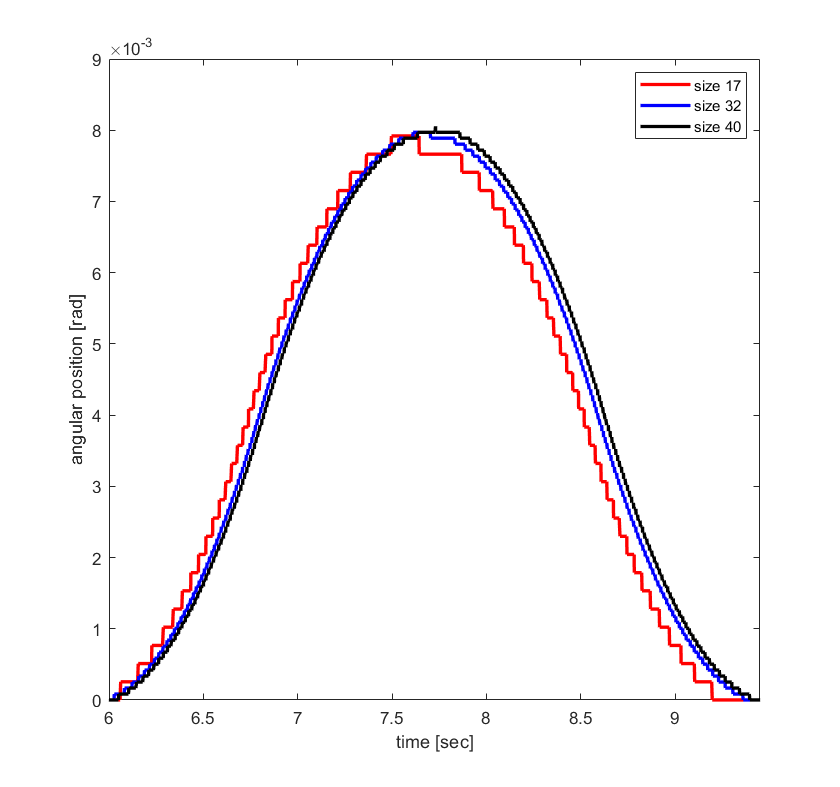 Size 17 has 3x worse positional resolution.

Compensate for 3x coarseness of size 17 data relative to size 32 and 40 data by redoing size 17 tests with 3x amplitude.
44/51
8/29/2024
Reviewed and determined not to contain CUI.
Data Driven Actuator Model of the Sample Transfer Arm in Mars Sample Return
Motor Model Validation [cont. 9]
Experiment vs Simulink Transient Plot (Motor Size 17)
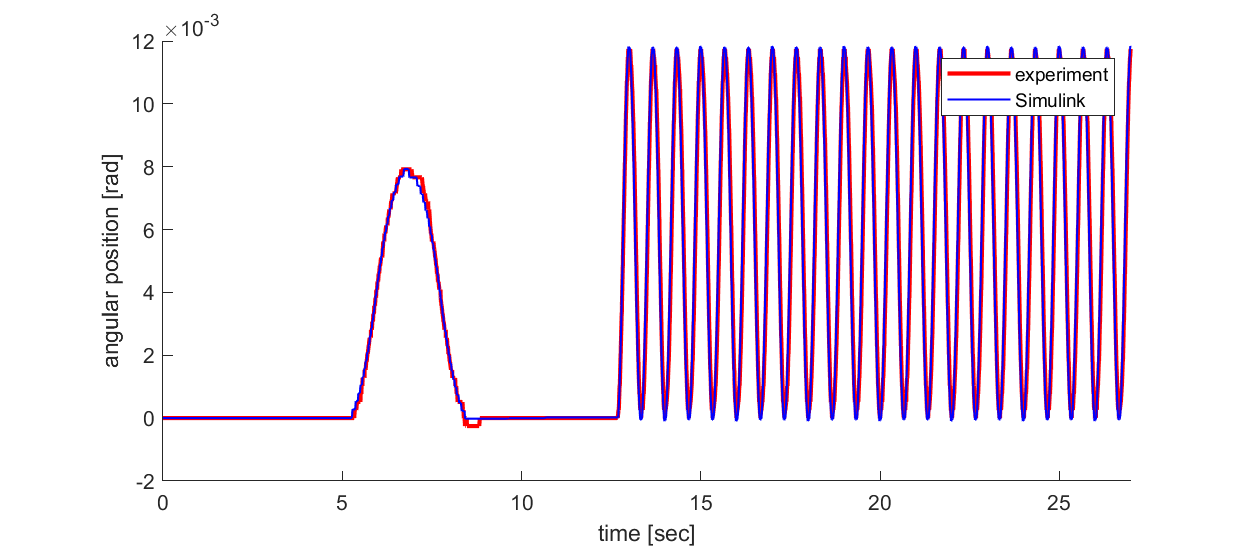 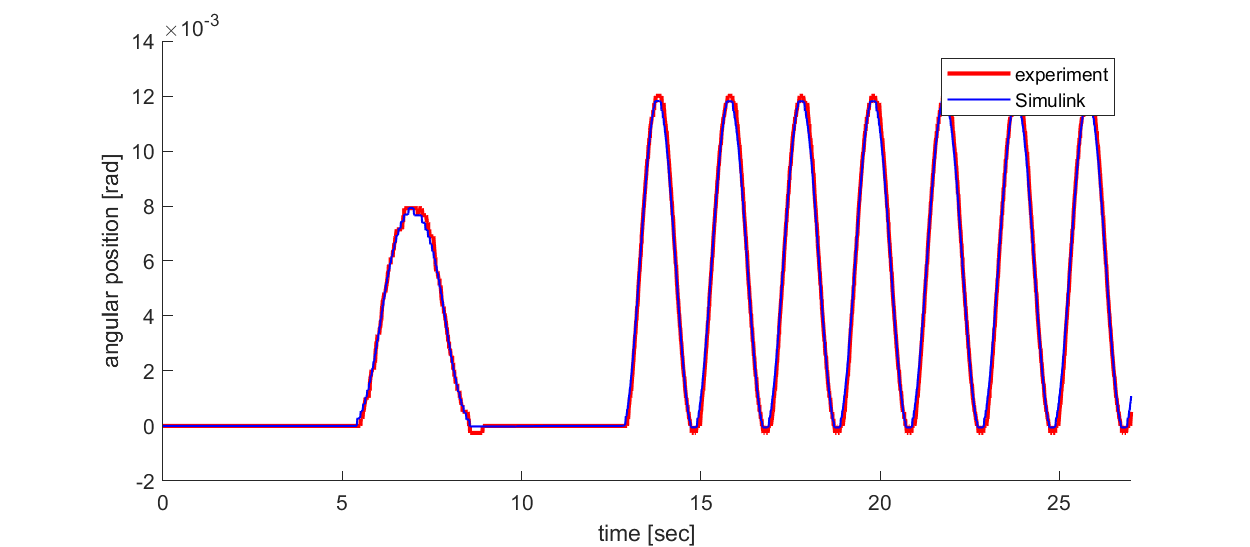 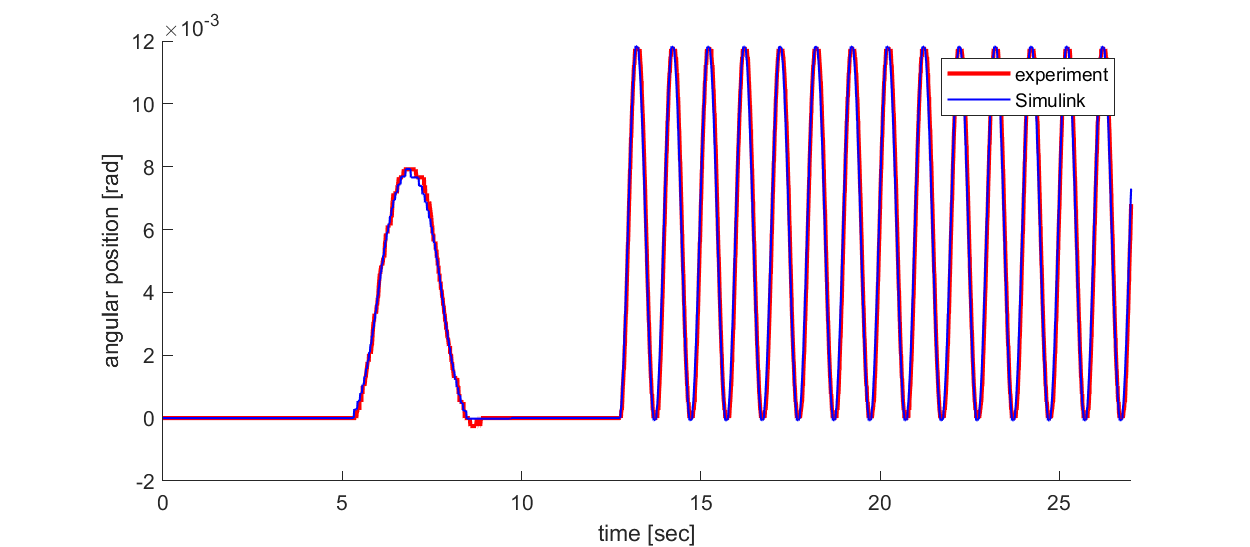 Test 1: 0.5 Hz
Test 2: 1.0 Hz
Test 3: 1.5 Hz
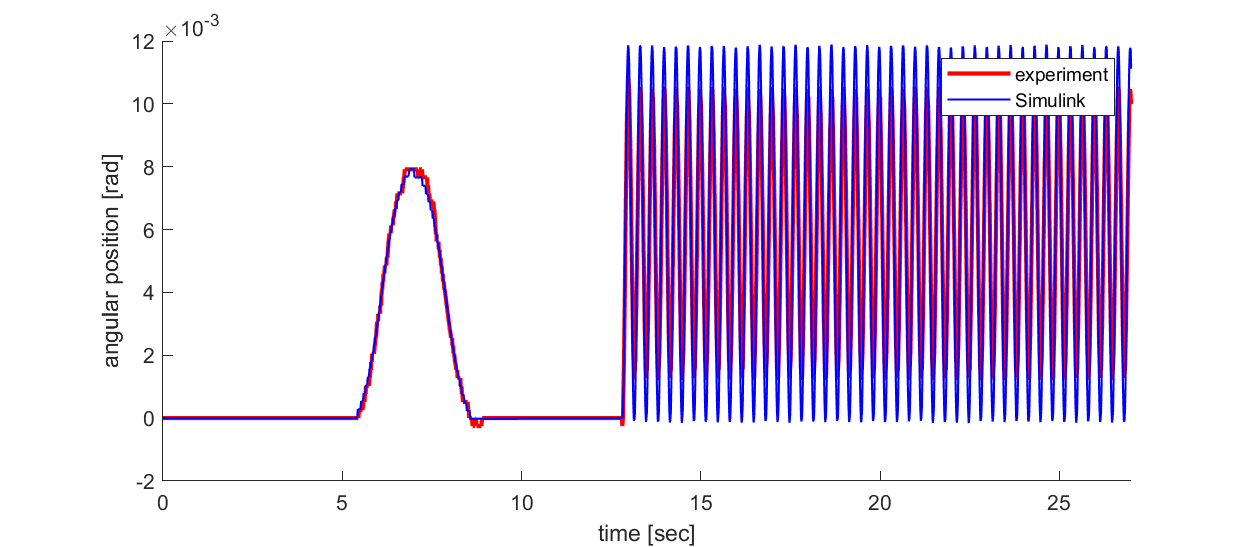 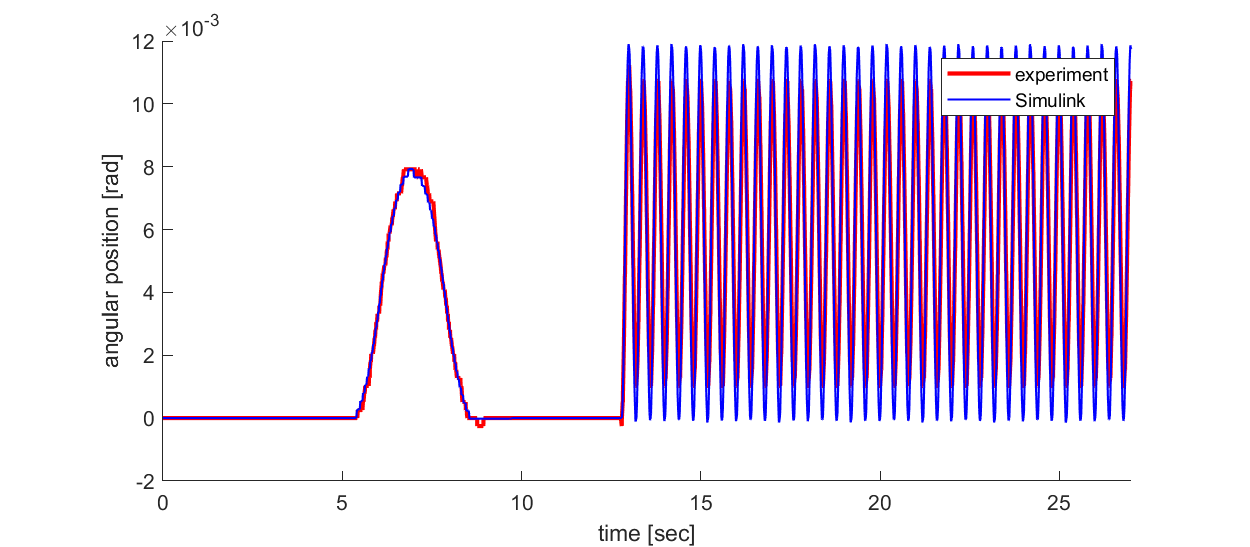 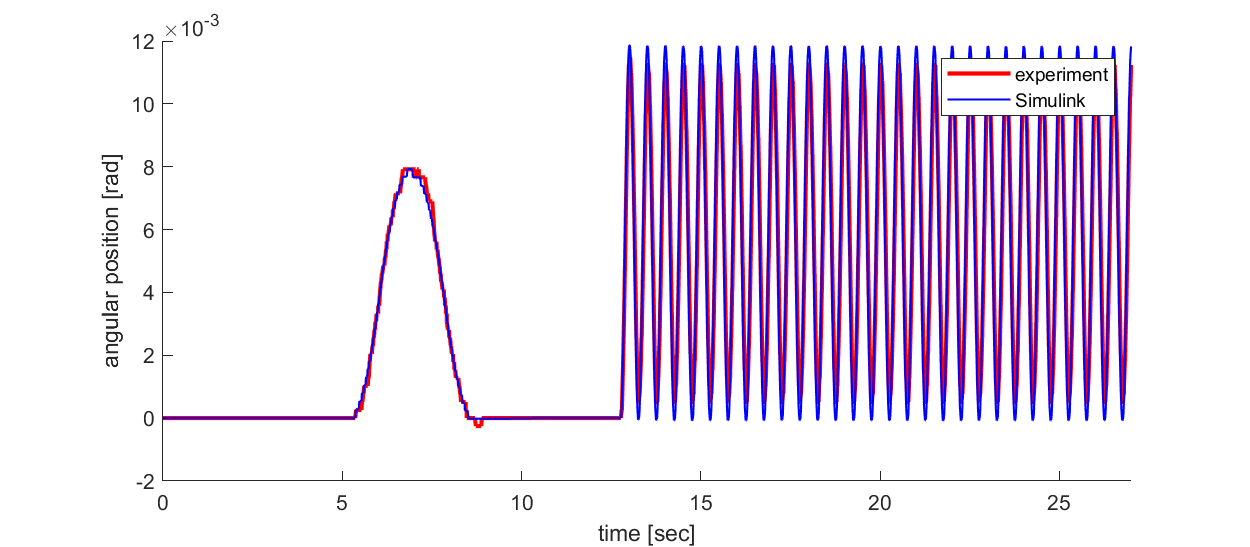 Test 4: 2.0 Hz
Test 5: 2.5 Hz
Test 6: 3.0 Hz
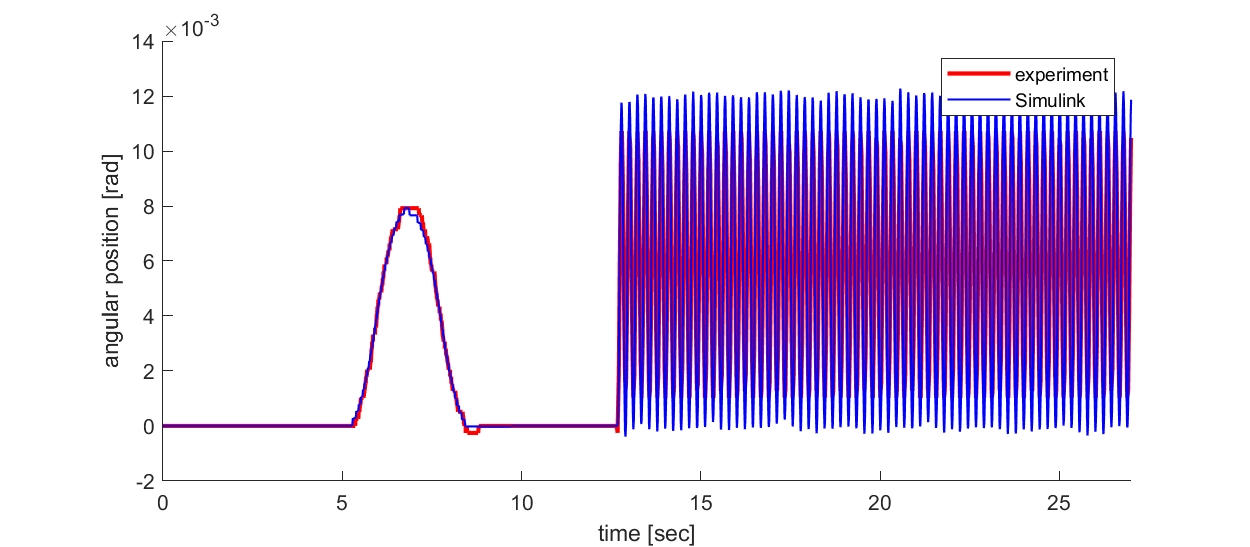 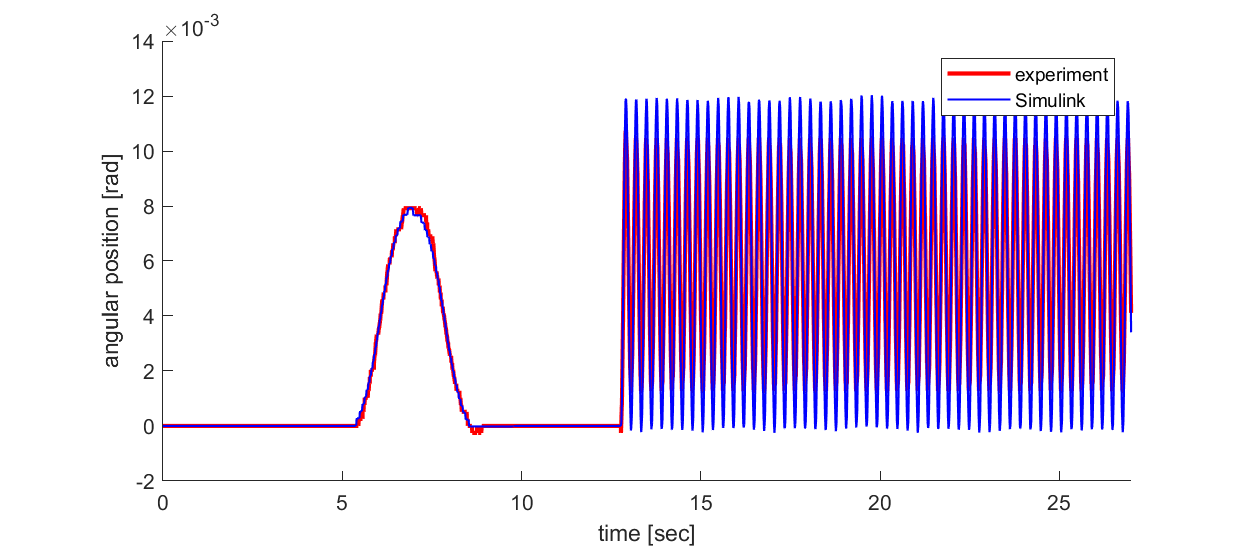 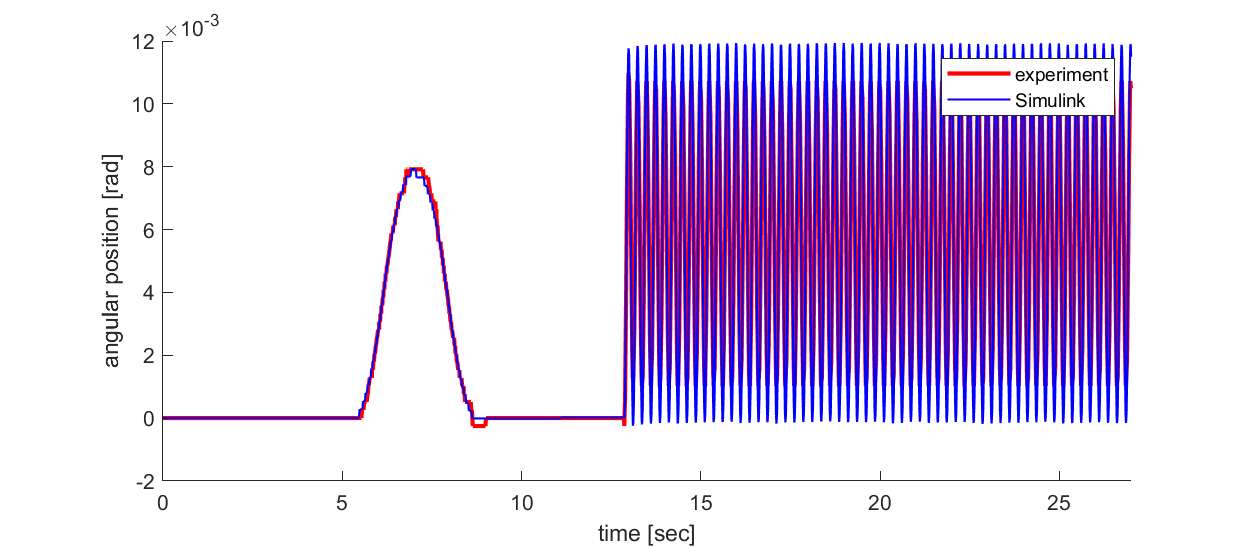 Test 7: 3.5 Hz
Test 8: 4.0 Hz
Test 9: 4.5 Hz
45/51
8/29/2024
Reviewed and determined not to contain CUI.
Data Driven Actuator Model of the Sample Transfer Arm in Mars Sample Return
Motor Model Validation [cont. 10]
Experiment vs Simulink Bode Plot (Motor Size 17)
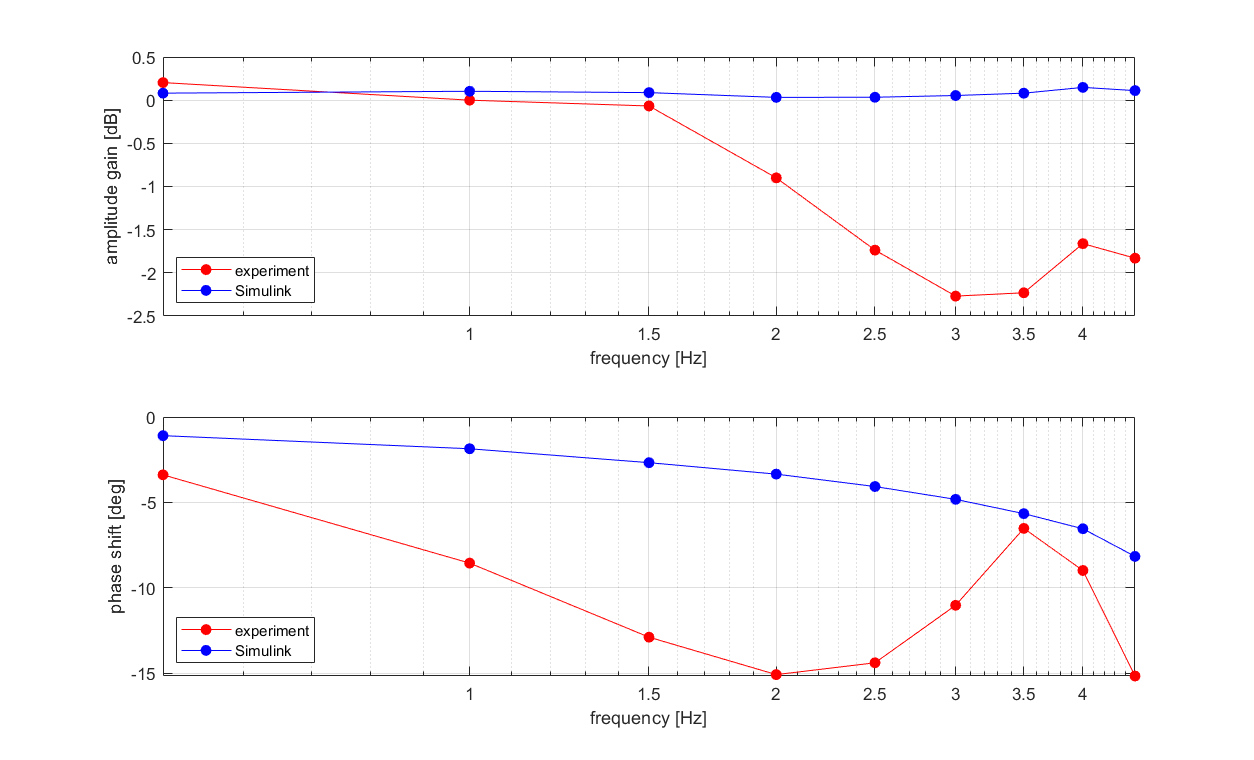 46/51
8/29/2024
Reviewed and determined not to contain CUI.
Data Driven Actuator Model of the Sample Transfer Arm in Mars Sample Return
If I had 10 more weeks
Further improvements on Simulink model- implement togglable velocity filter in velocity feedback (VF present in experiment but not in Simulink)- explore unimplemented nonlinearities- remake a new actuator Simulink model from scratch with tight closed-feedback loop for referencing experimental testbed to maximize Simulink similarity to testbed
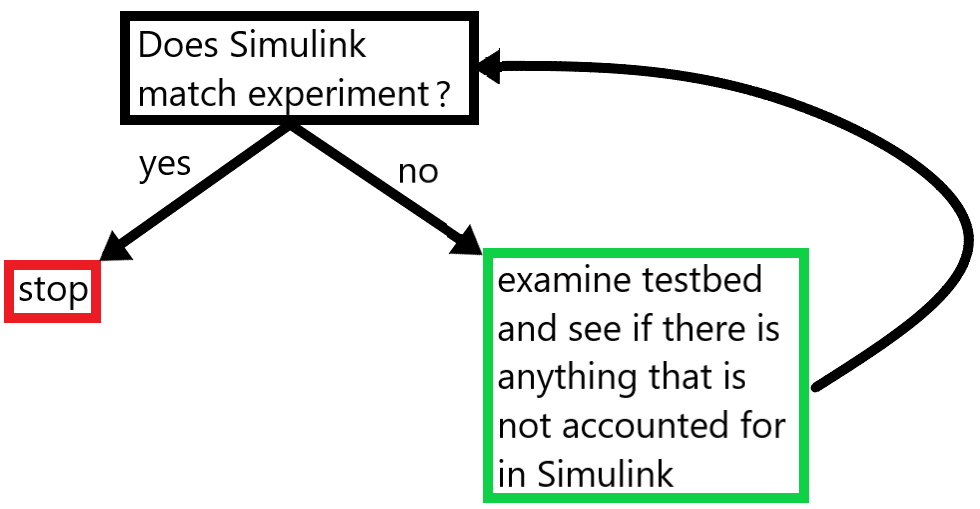 Explore reasons for disparity between experiment and Simulink- experimentally verify actuator parameters in sta.yaml and bradbury.yaml files- run more experiments to have more validation data
47/51
8/29/2024
Reviewed and determined not to contain CUI.
Data Driven Actuator Model of the Sample Transfer Arm in Mars Sample Return
If I had 10 more weeks [cont. 1]
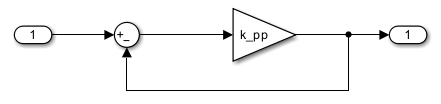 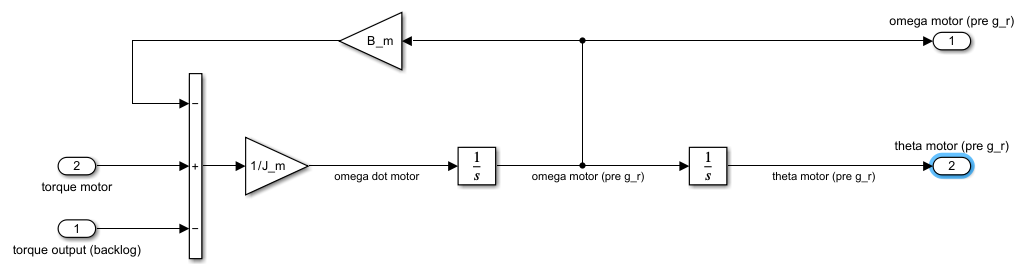 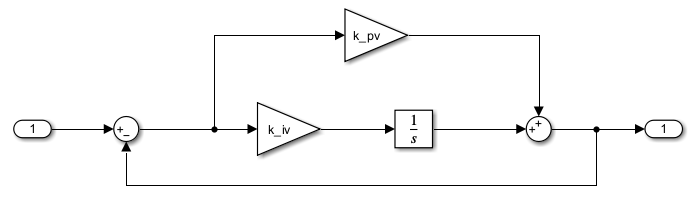 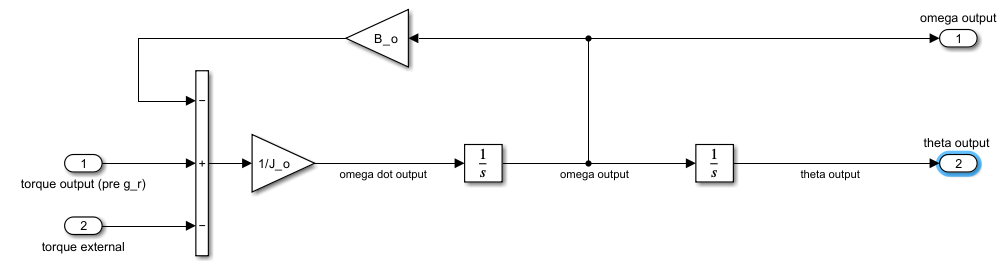 Position P-controller
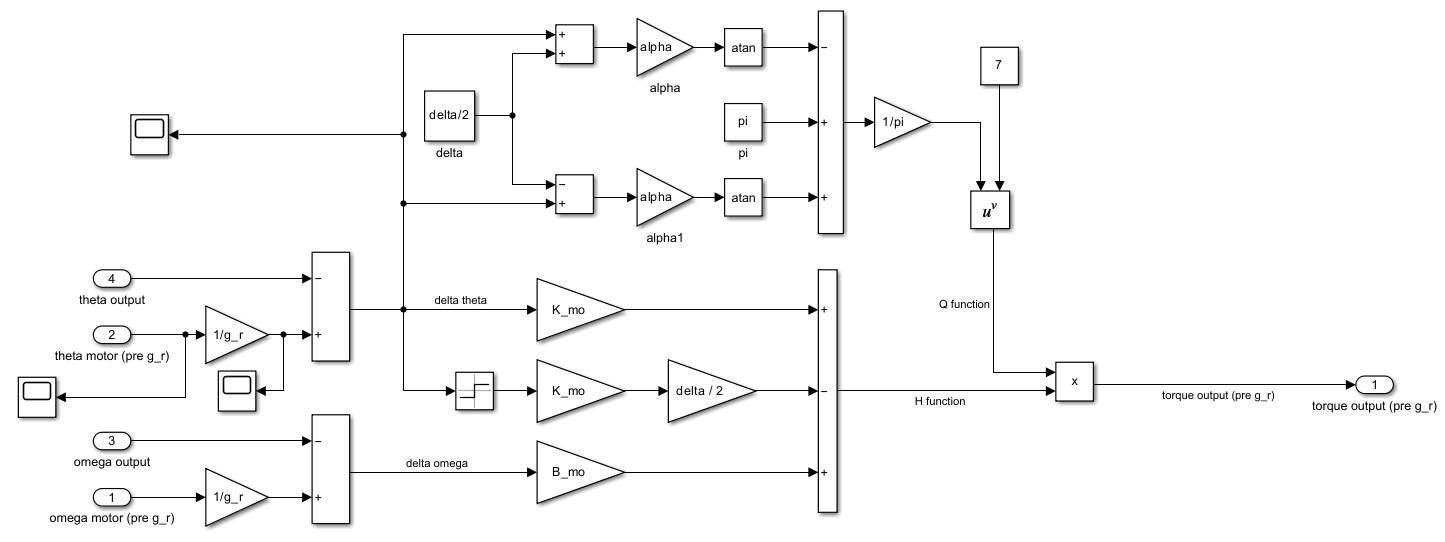 Motor rotor dynamics
Velocity PI-controller
Output shaft dynamics
Motor/output gear interaction (backlash)
48/51
8/29/2024
Reviewed and determined not to contain CUI.
Data Driven Actuator Model of the Sample Transfer Arm in Mars Sample Return
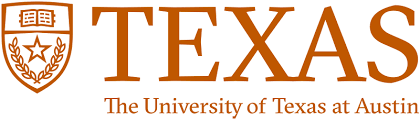 JPL Lessons and Future Plans
Lessons Learned:
Role of PhD’s in industry (compared to Sikorsky-LM)
In-depth experience in classical controls
Git version control (minimal)
Much more versed in Simulink and block diagrams
Learned about the level of detail required to model “simple” systems as robot actuator.
Future Plans:
Education: Start Ph.D. in Computational Science, Engineering, and Mathematics (CSEM) in August 2024 at the Oden Institute in The University of Texas at Austin
Career: Enter industry
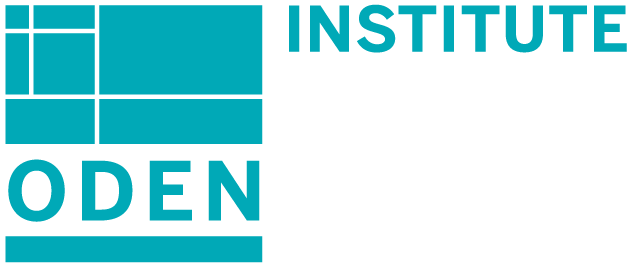 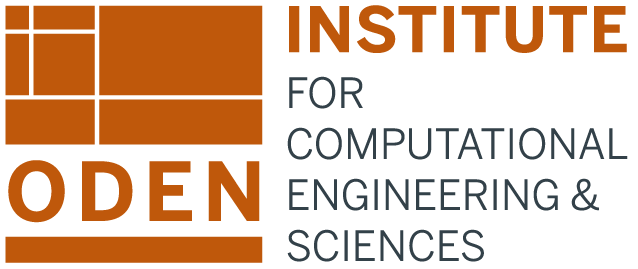 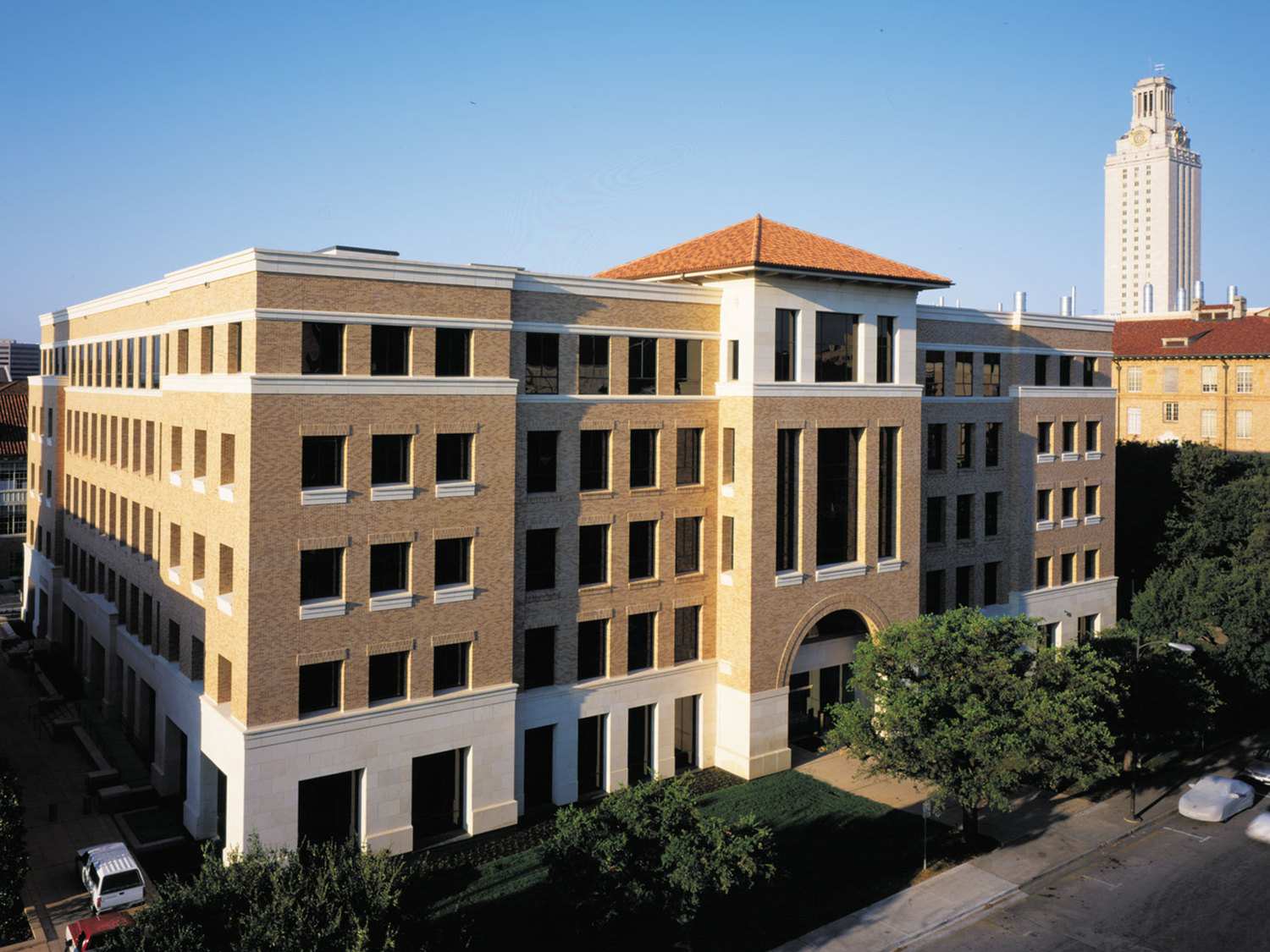 49/51
8/29/2024
Reviewed and determined not to contain CUI.
Data Driven Actuator Model of the Sample Transfer Arm in Mars Sample Return
Acknowledgements
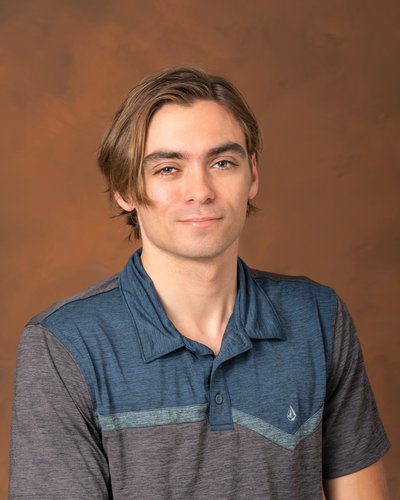 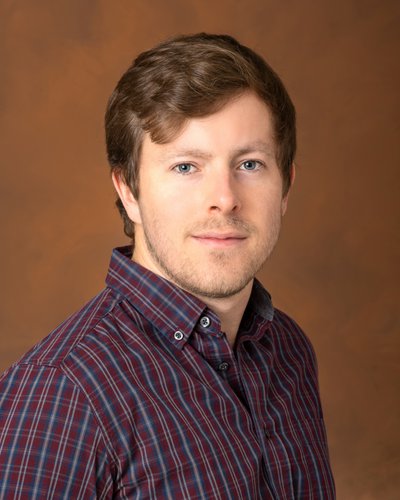 Co-mentorPreston RogersStanford University, M.S.
MentorJoseph BowkettCaltech Ph.D.
Group SupervisorPhillip TwuGeorgia Tech, Ph.D.
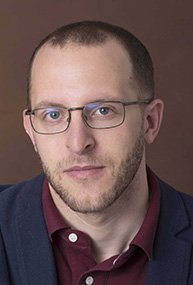 Technical StaffMarco DolciPolitecnico di Torino Ph.D.
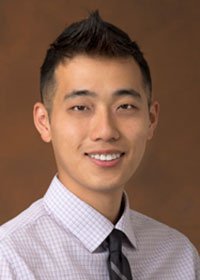 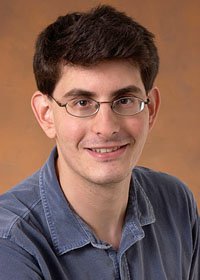 Former 343 MemberJoel ShieldsUC Berkeley Ph.D.
Chief EngineerAvi OkonUC Los Angeles M.S.
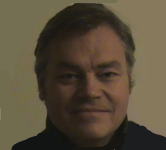 50/51
8/29/2024
Reviewed and determined not to contain CUI.
[Speaker Notes: Joel shields 343]